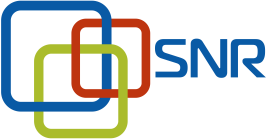 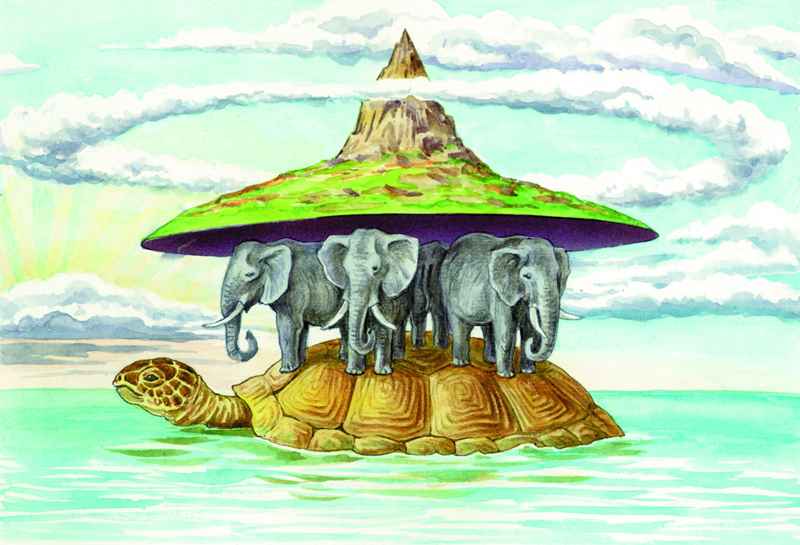 На чем все держится ?Волоконно-оптические сети FTTH в коттеджных поселках
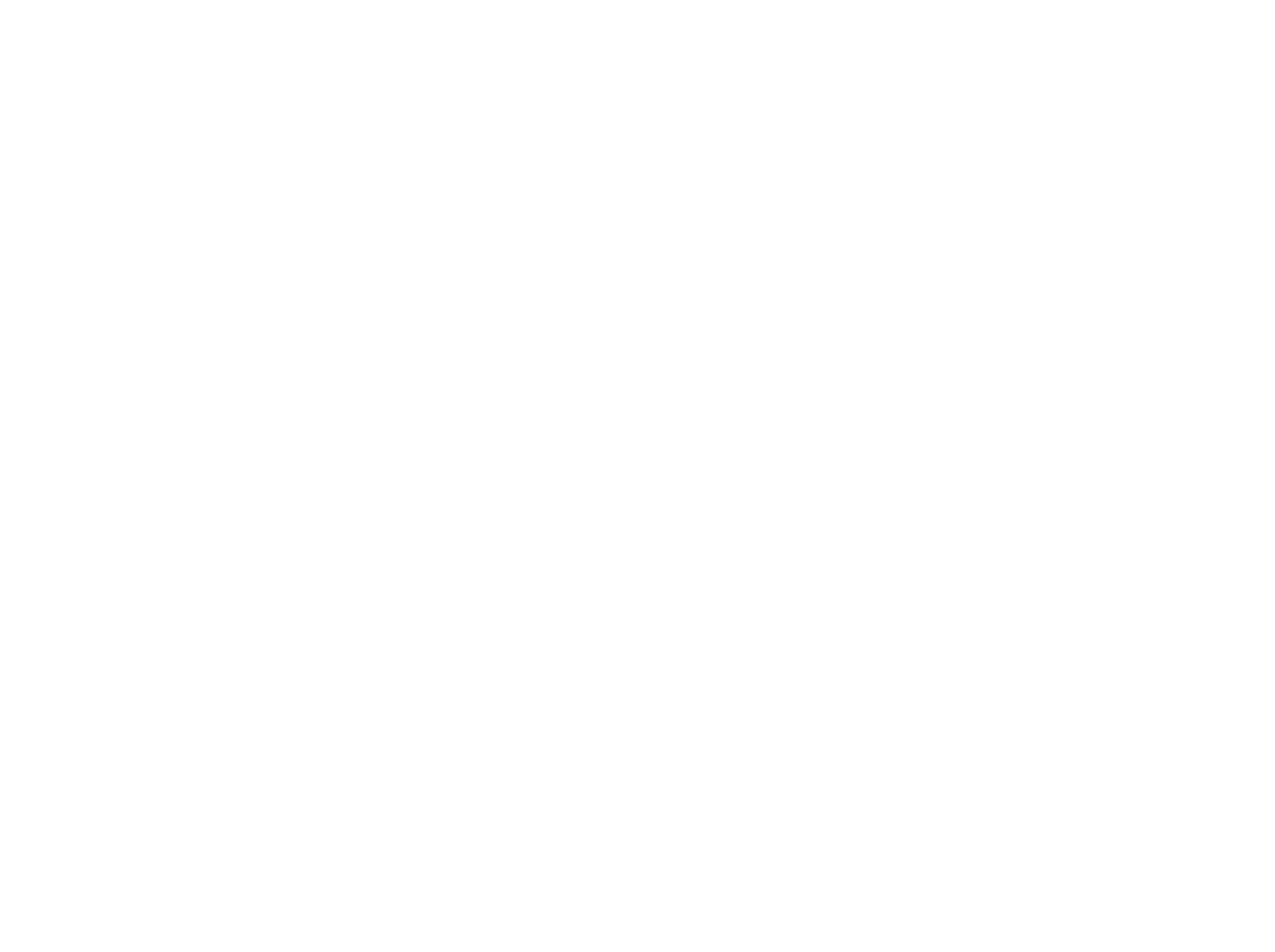 Основные отличия коттеджных сетей FTTx от городских сетей
Для поселка характерны:
 ➢  большое расстояние между абонентами
 ➢ малая плотность абонентов на единицу площади
 ➢ ограничения на способы строительства сети, элементы сети преимущественно находятся на улице
 ➢ поэтапное подключение абонентов
 ➢  более высокая себестоимость подключения абонента
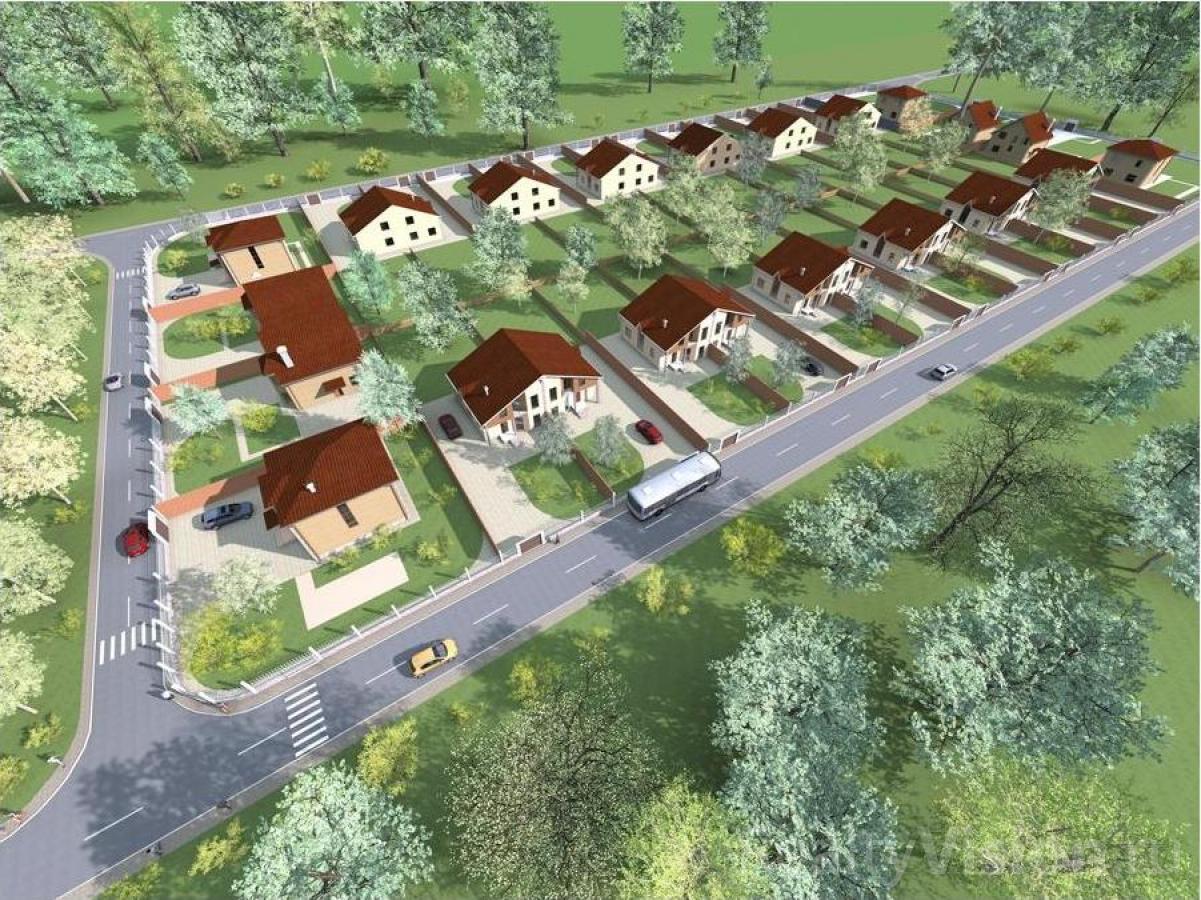 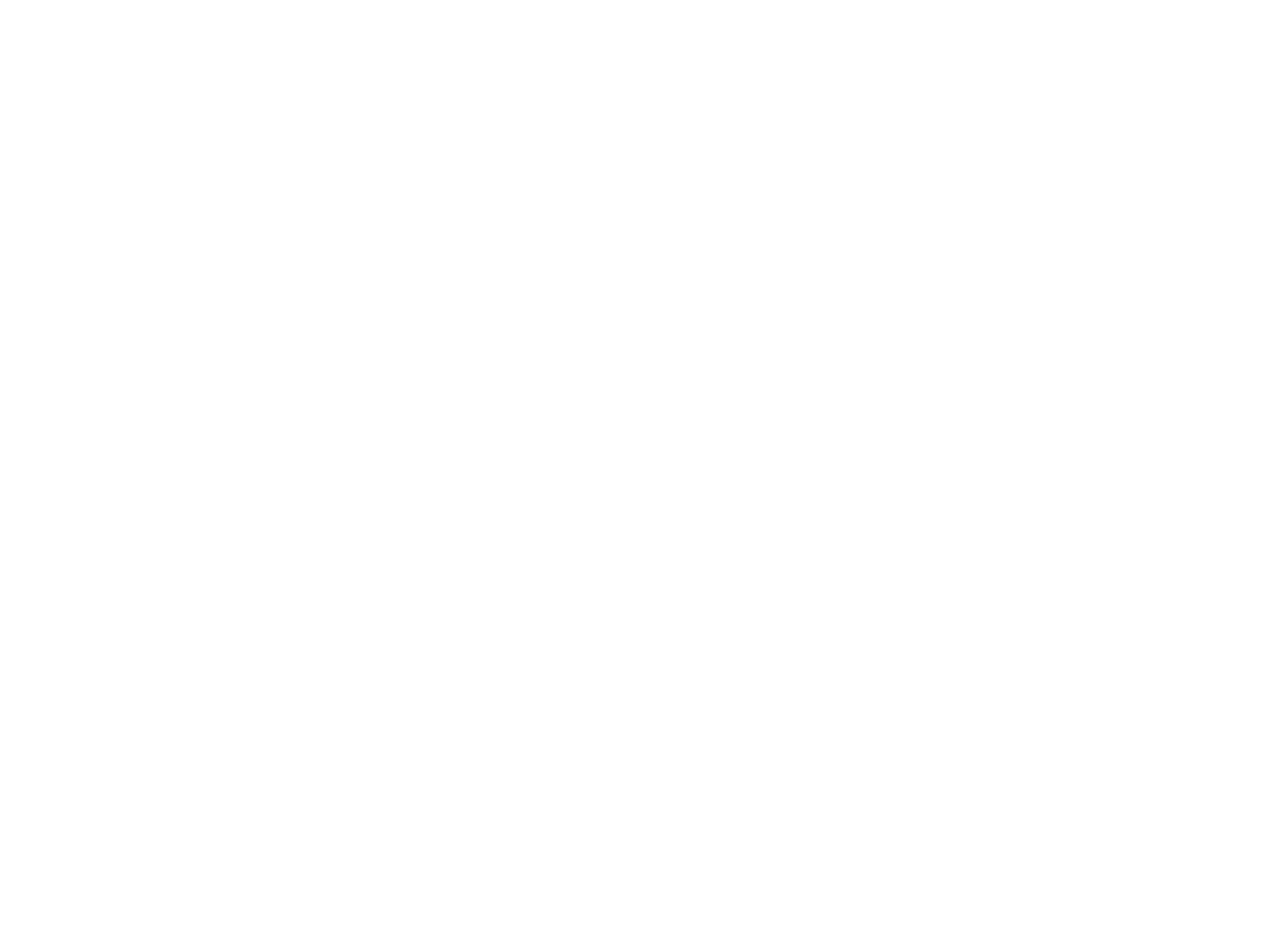 Малая плотность абонентов на единицу площади
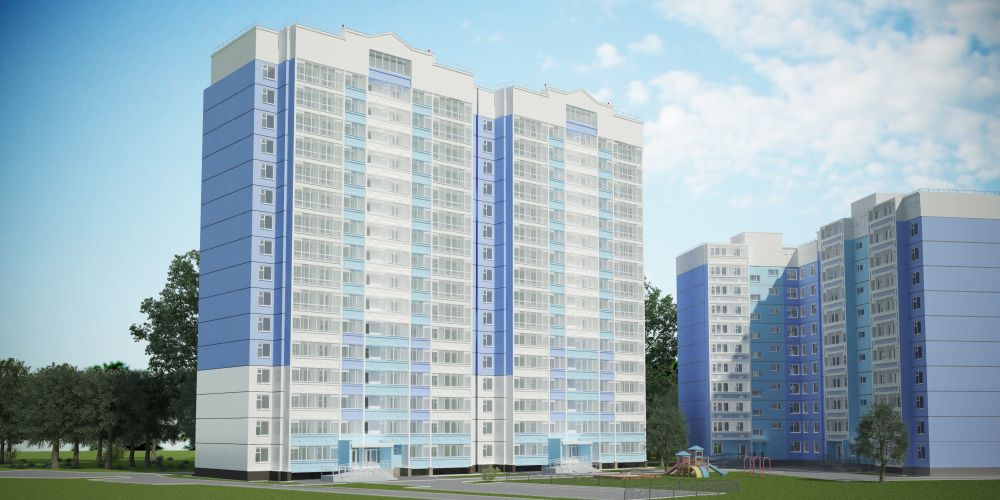 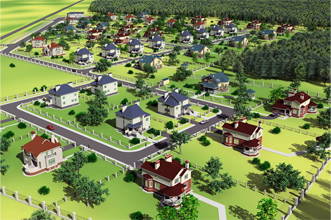 На участке площадью 10 соток 
находится 1 абонент
На участке площадью 10 соток 
находится до 150 абонентов
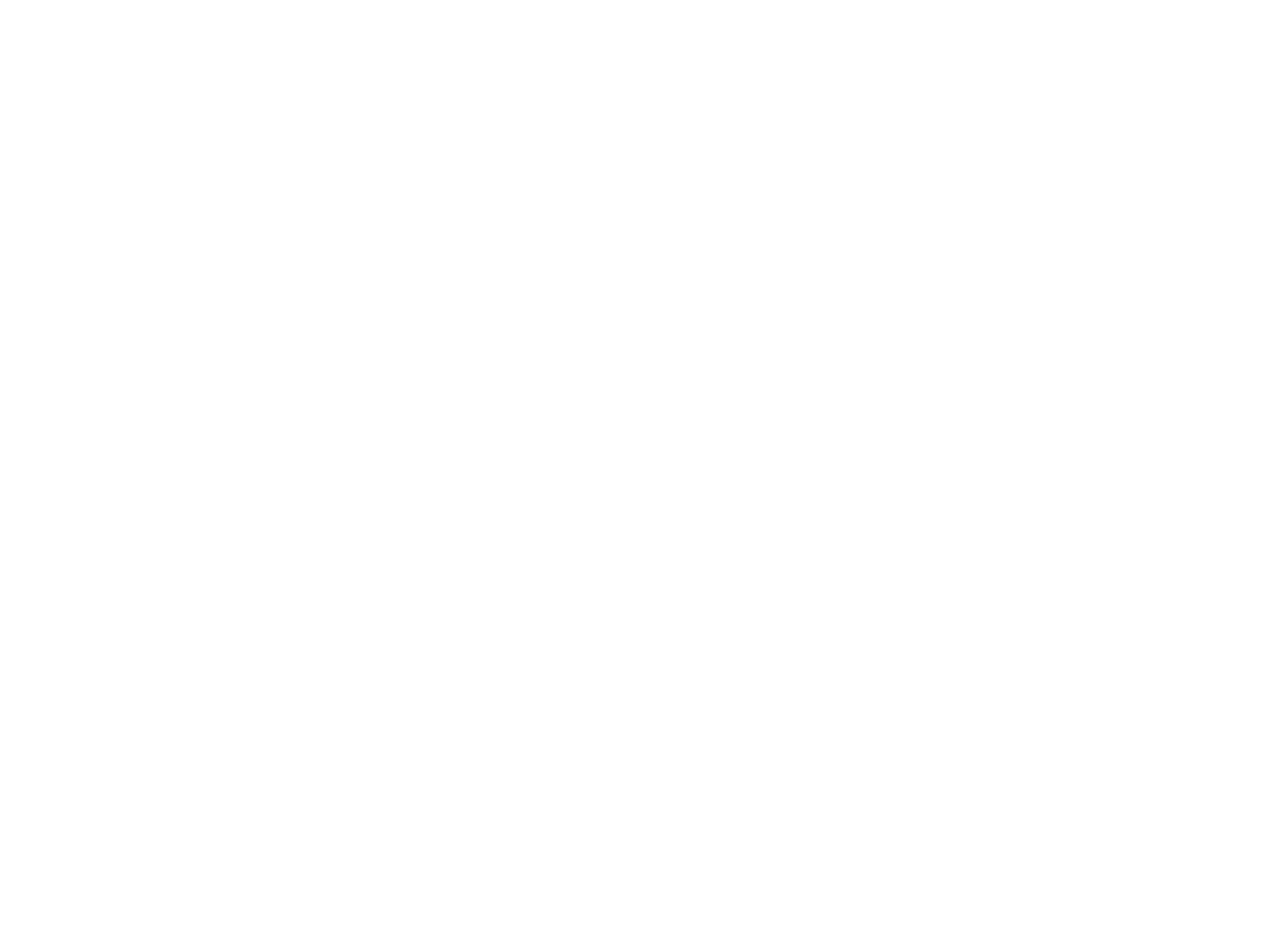 -Большое расстояние между абонентами
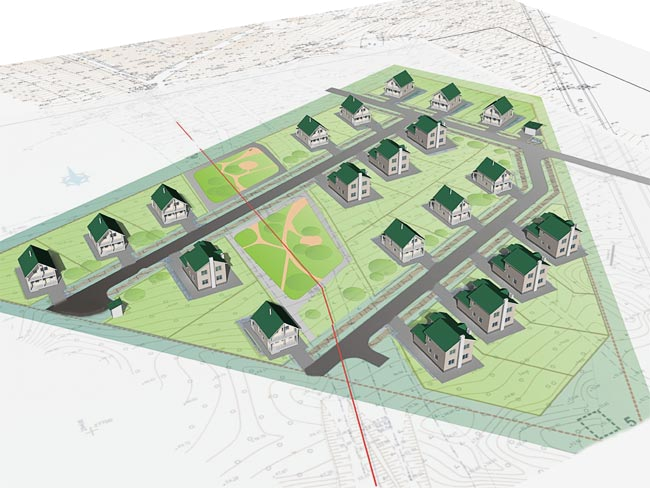 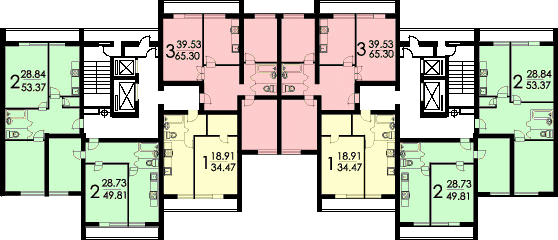 30 и более метров
5-15 метров
Расстояние между абонентами в 
поселке  несколько
десятков метров
Расстояние между абонентами в 
многоквартирном несколько
единиц метров
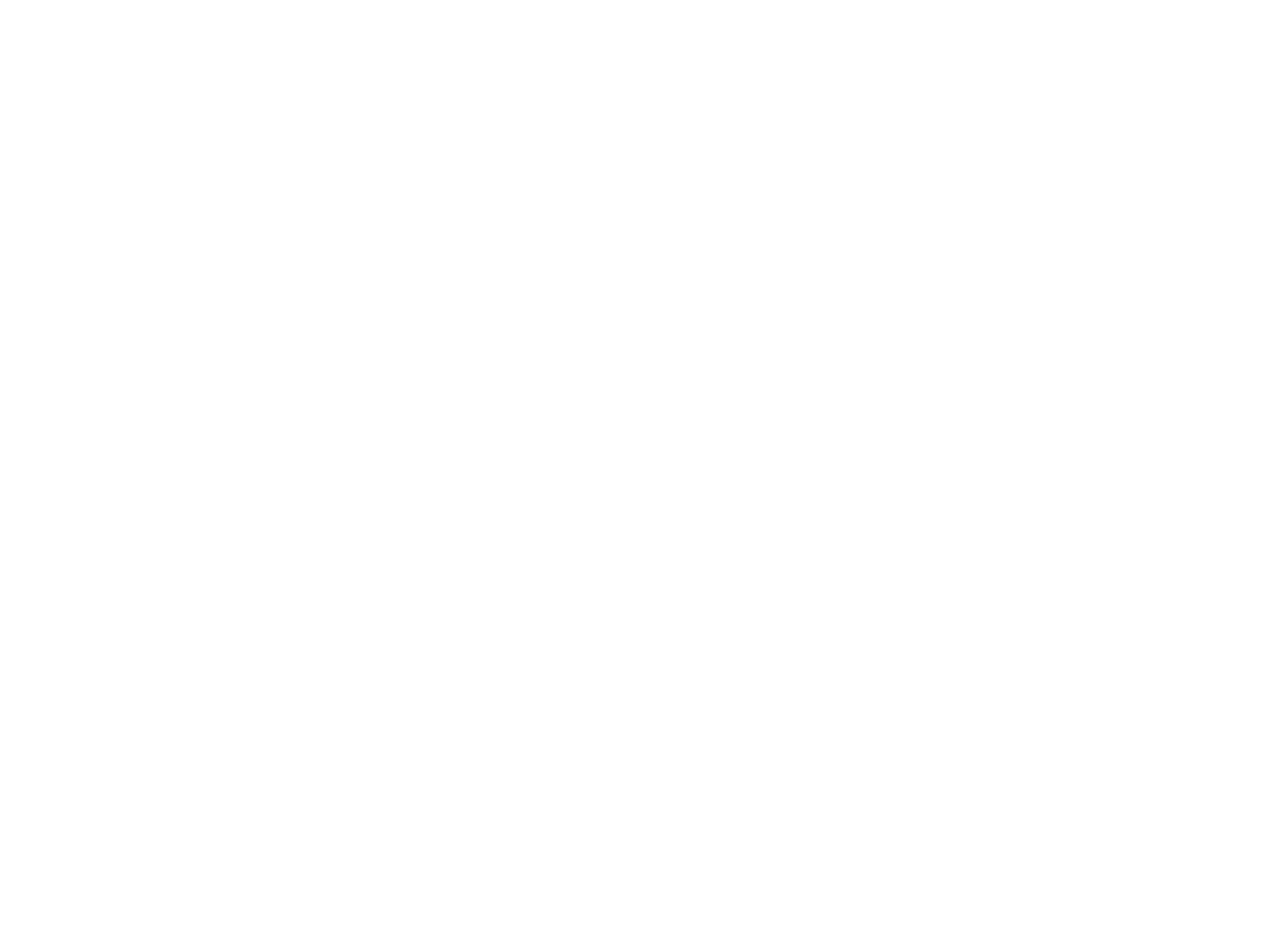 -Элементы сети преимущественно находятся на улице
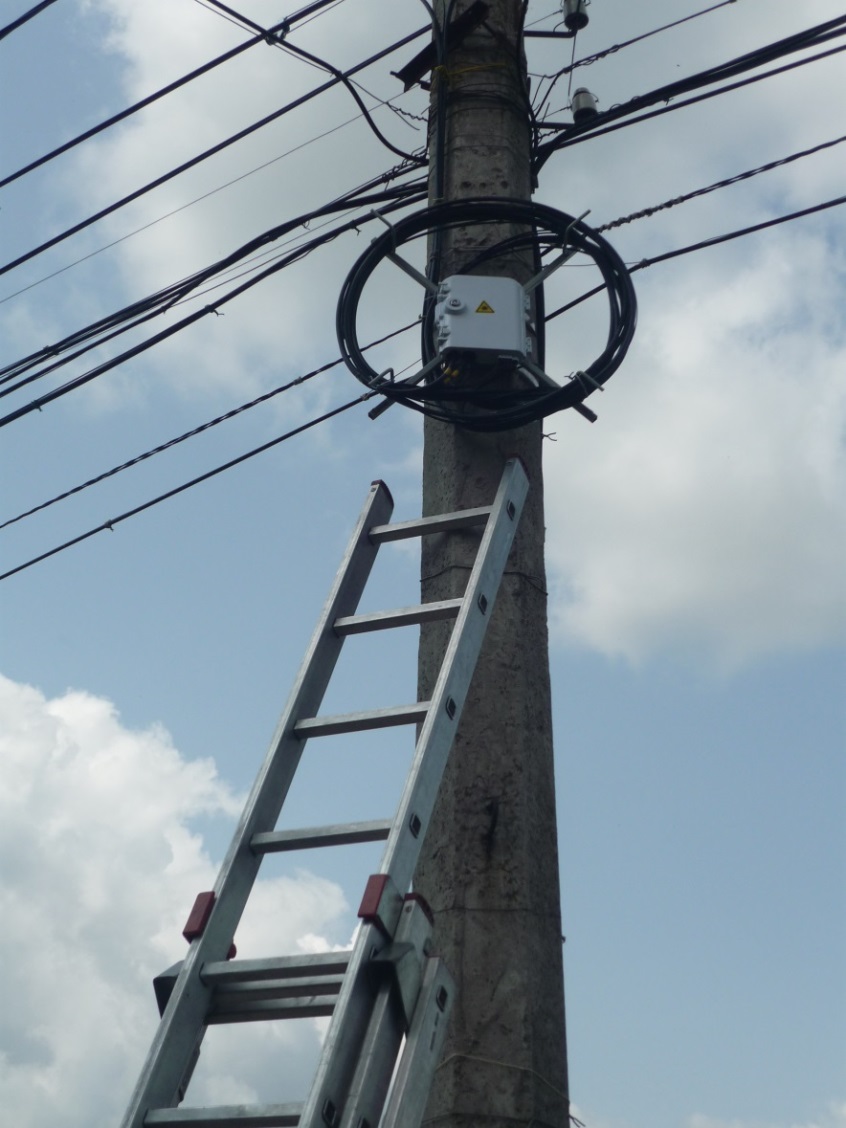 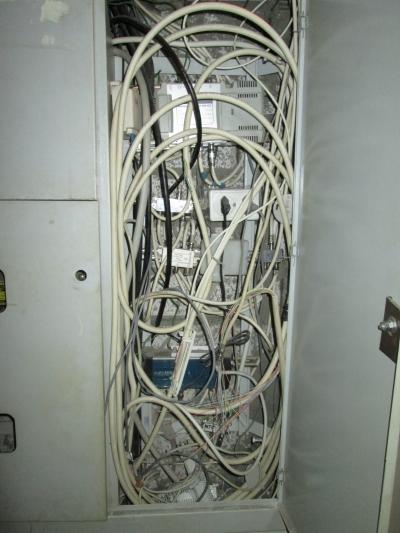 - Поэтапное подключение абонентов
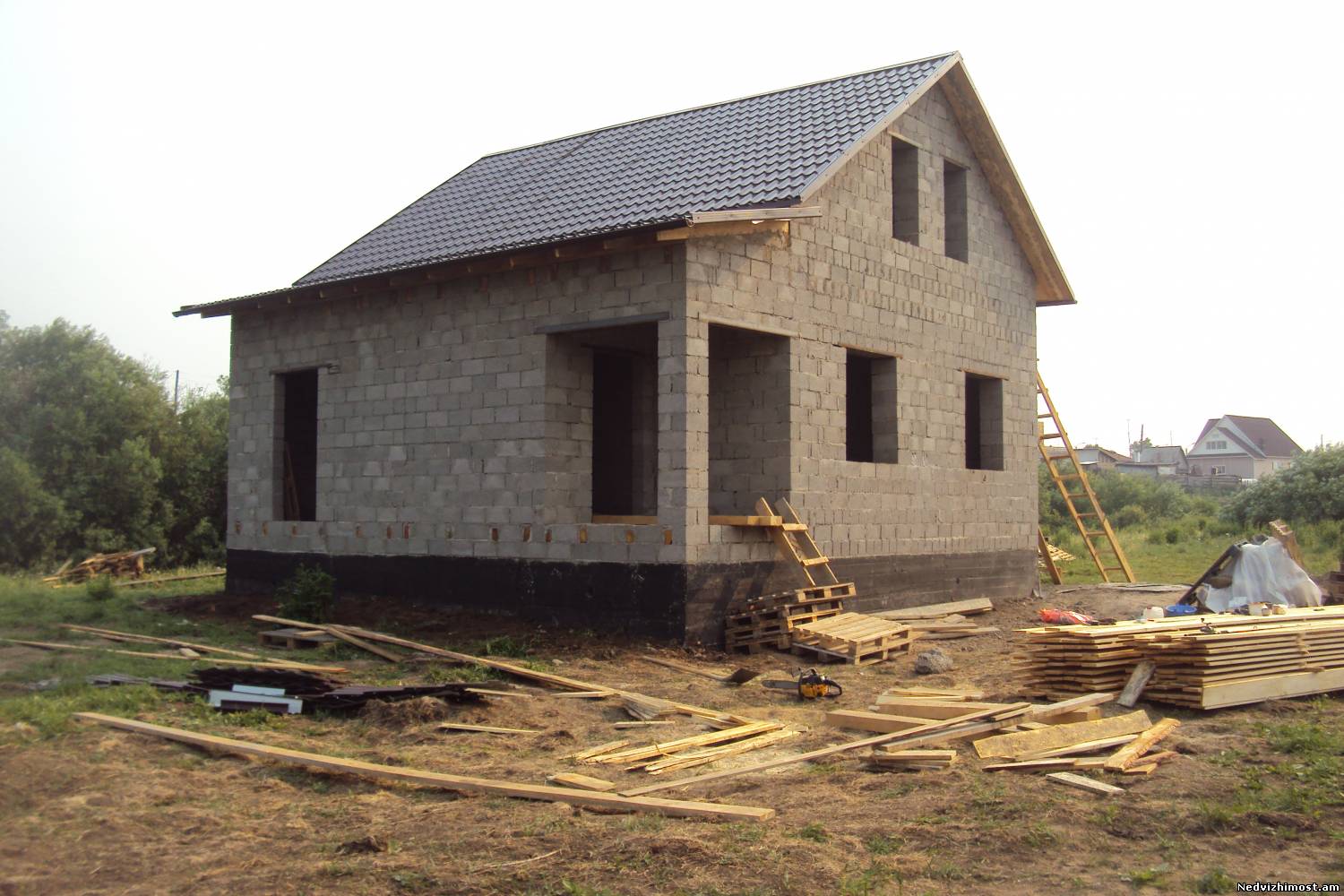 Когда же он достроит свой дом???
- Более высокая себестоимость подключения абонентов
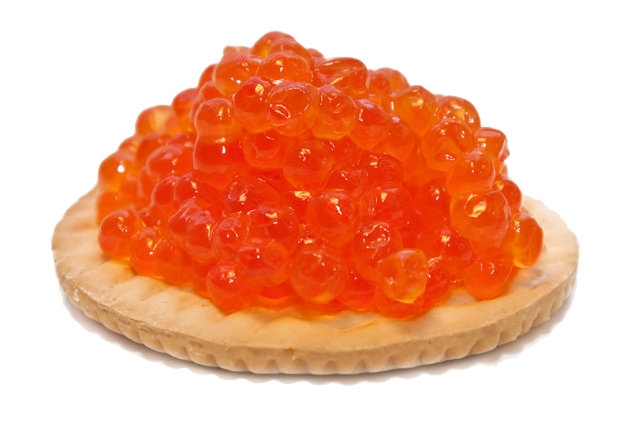 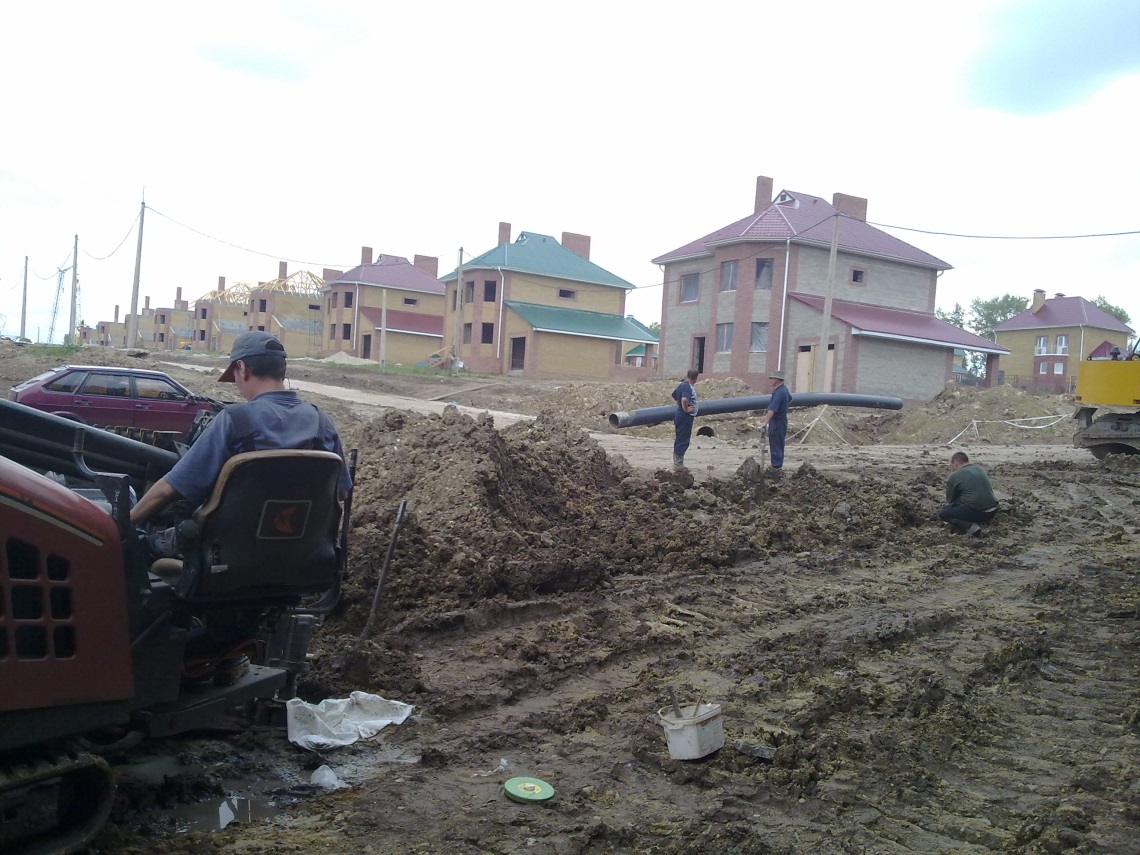 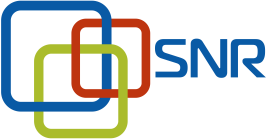 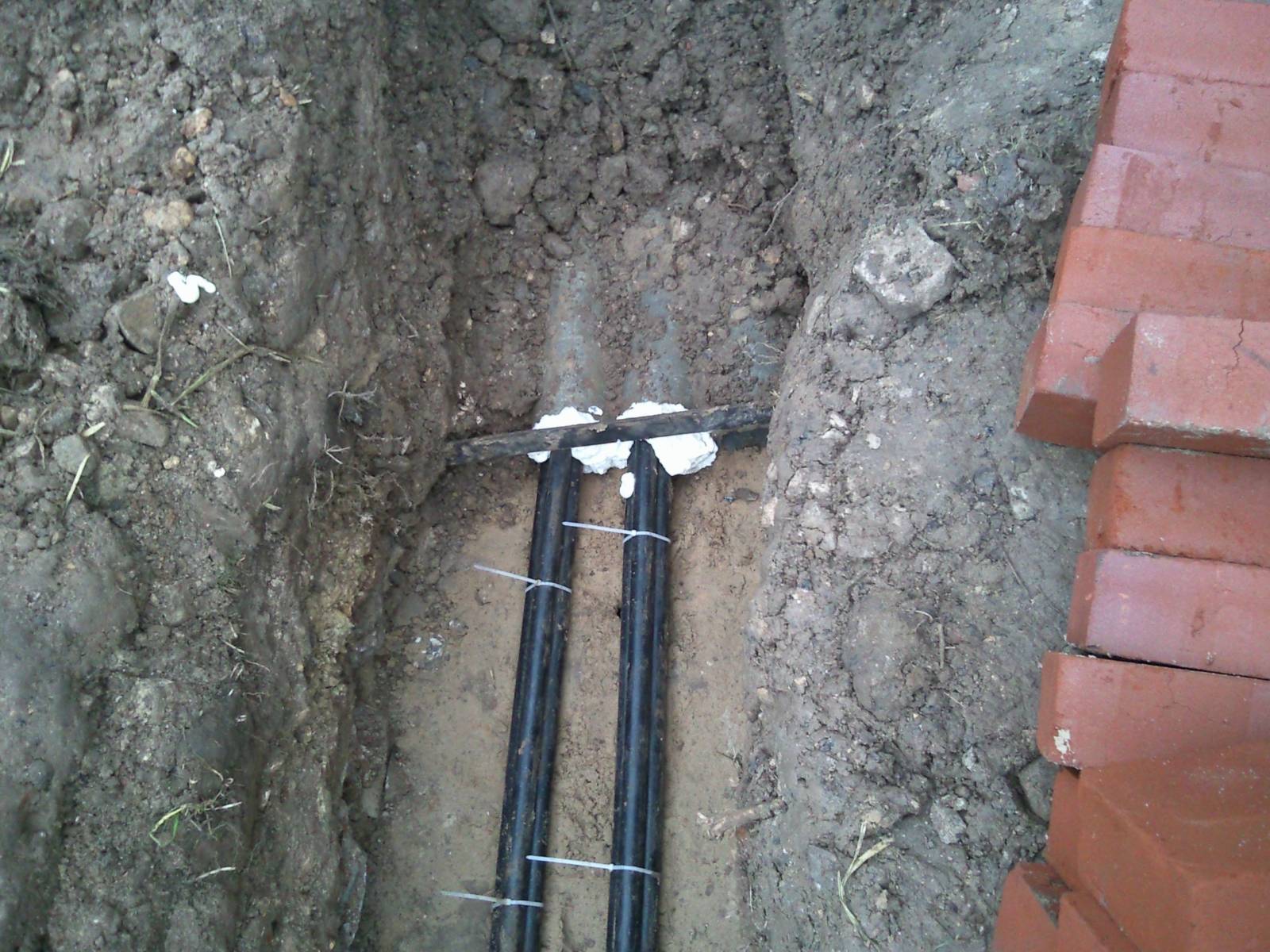 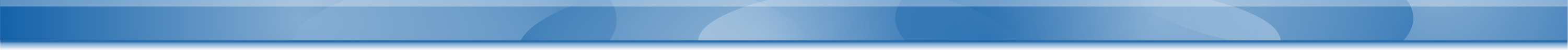 Реализация кабельной инфраструктуры:
- Прокладка кабеля в кабельной канализации
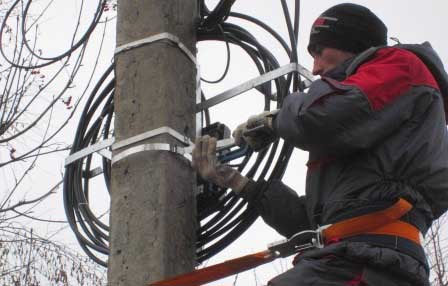 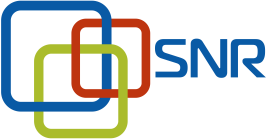 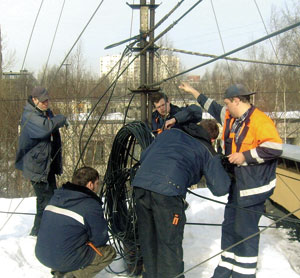 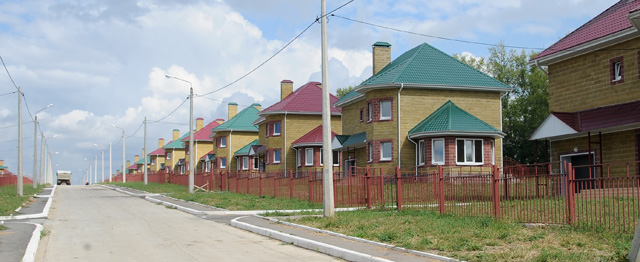 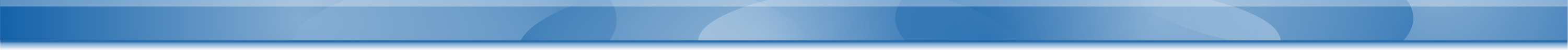 Реализация кабельной инфраструктуры:
- Прокладка кабеля по воздуху
Преимущества
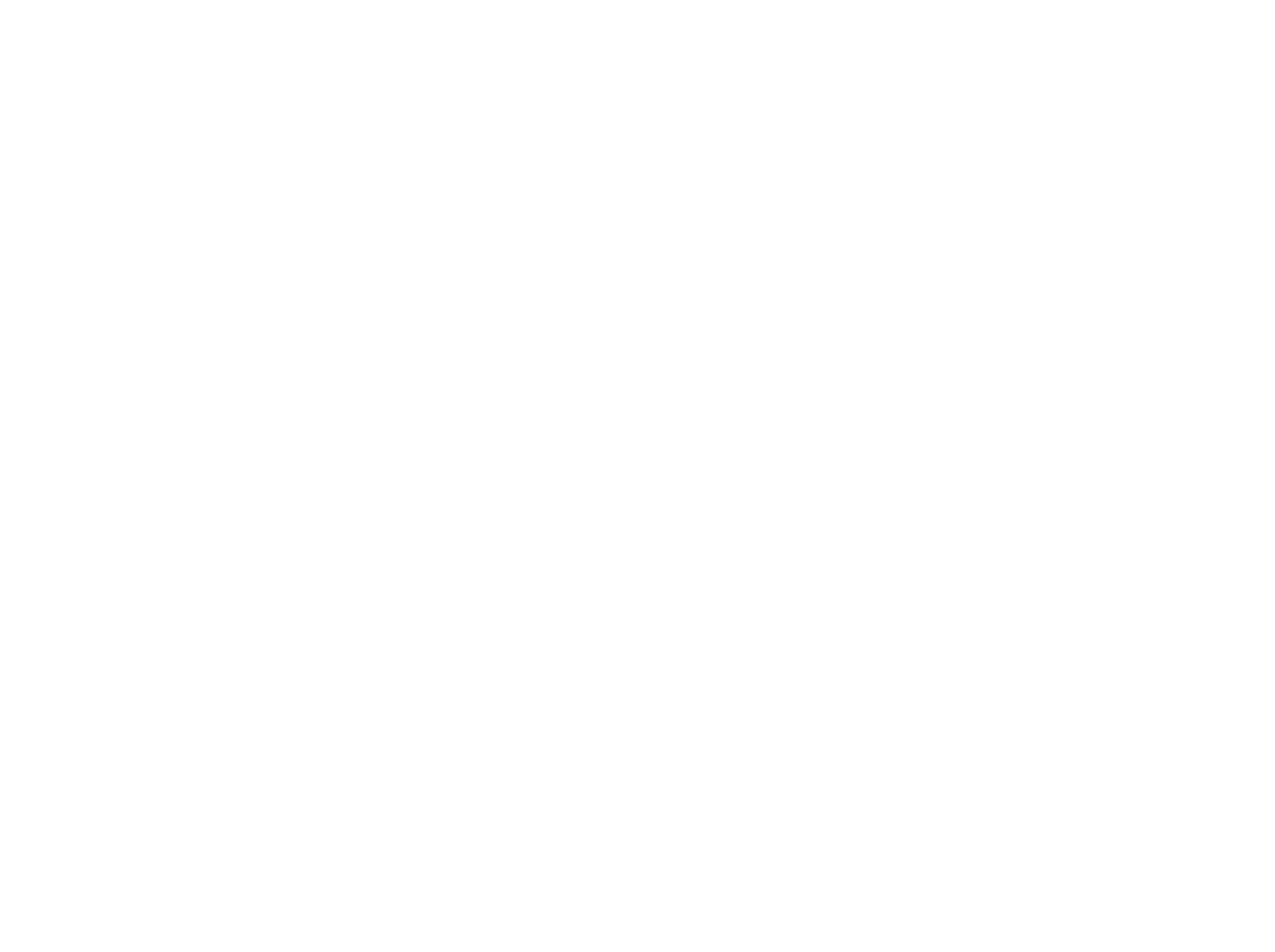 Основные преимущества воздушного способа строительства ВОЛС:
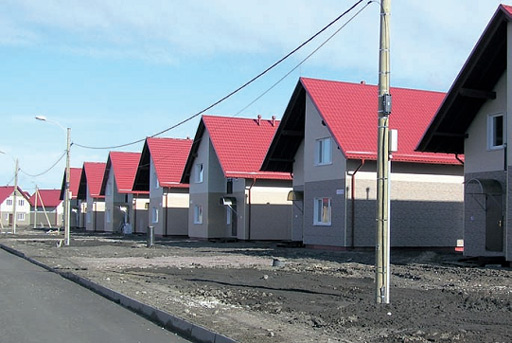 ➢ Высокая скорость монтажа
➢ Низкая стоимость
➢ Быстрое восстановление
Недостатки:
Недостатки
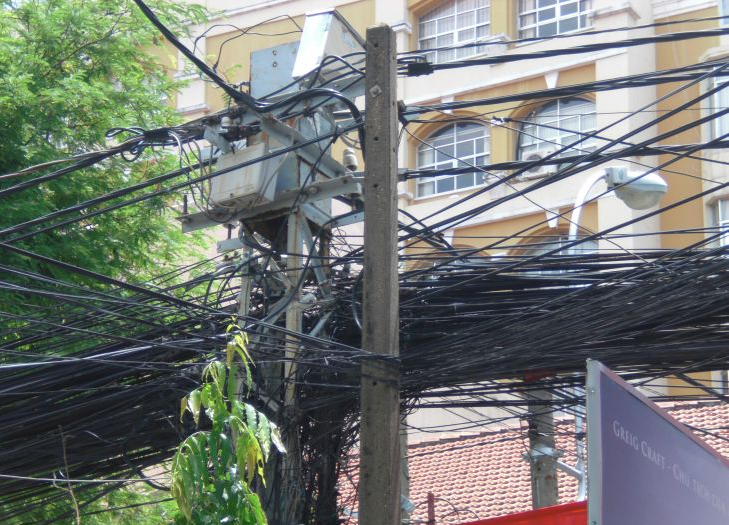 ➢ Менее устойчив к воздействию внешней среды
➢ Портят облик поселка
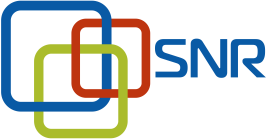 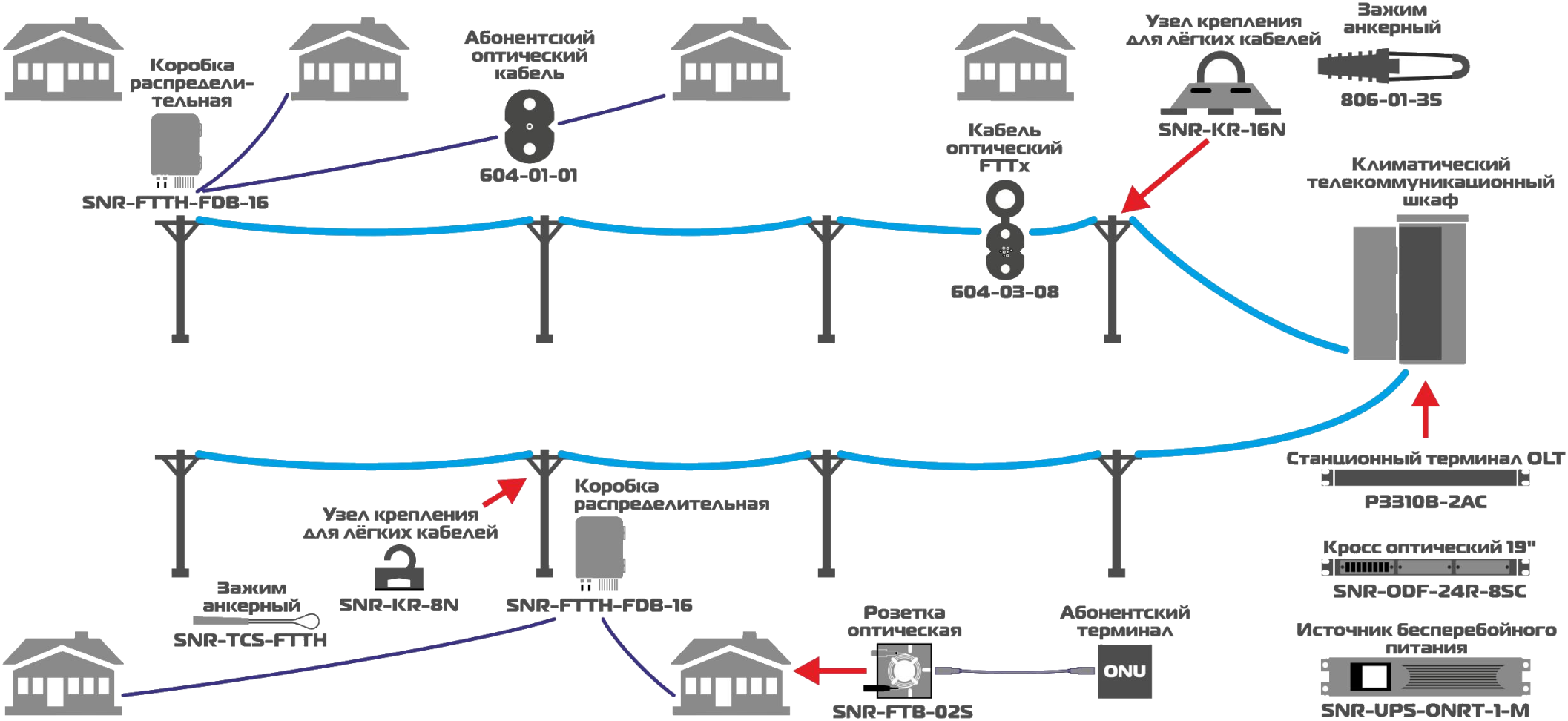 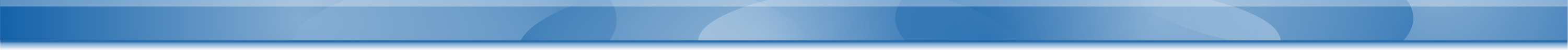 Элементы сети
Аренда помещения
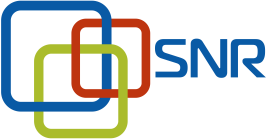 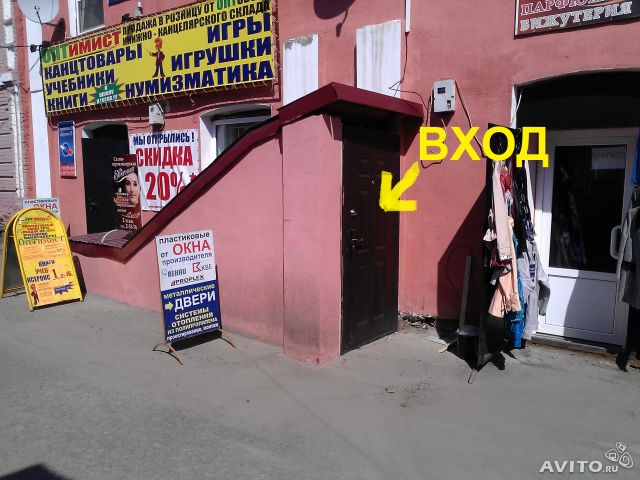 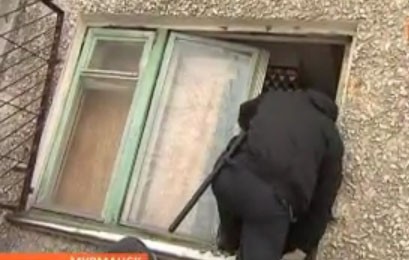 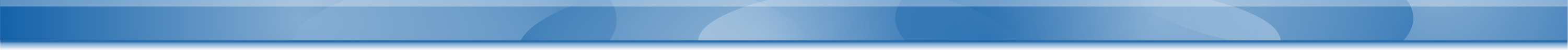 Варианты размещения центрального узла
Собственное помещение
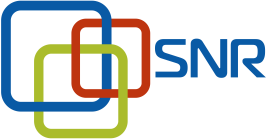 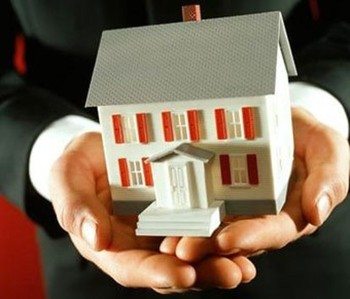 Очень дорого
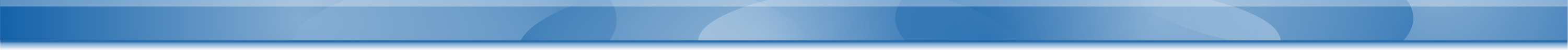 Варианты размещения центрального узла
Климатический шкаф
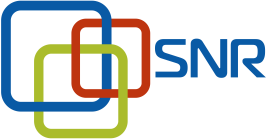 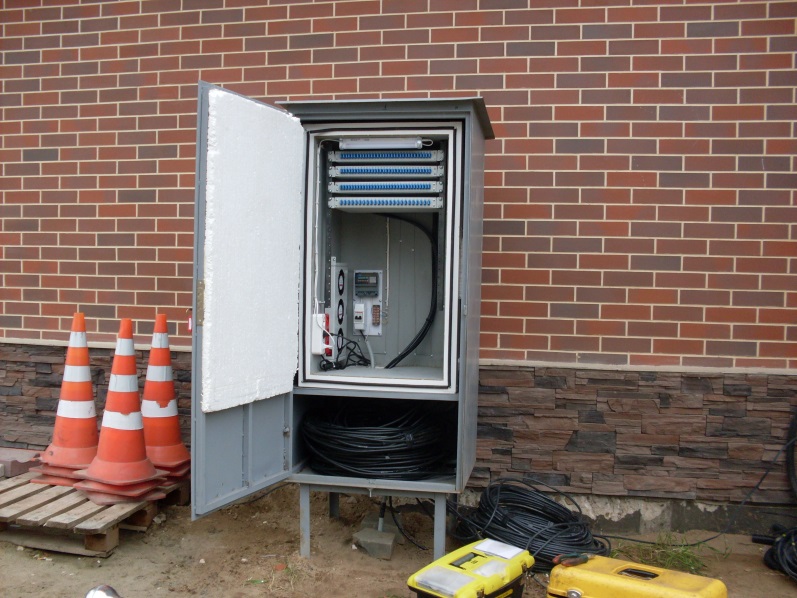 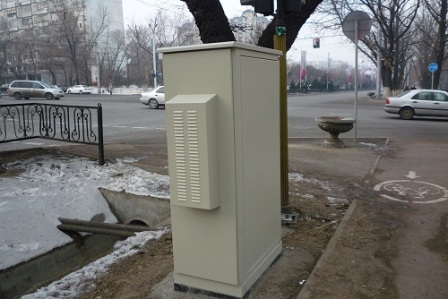 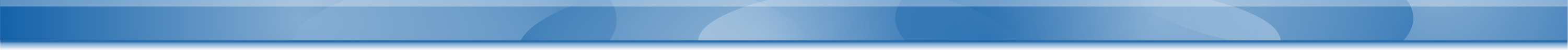 Варианты размещения центрального узла
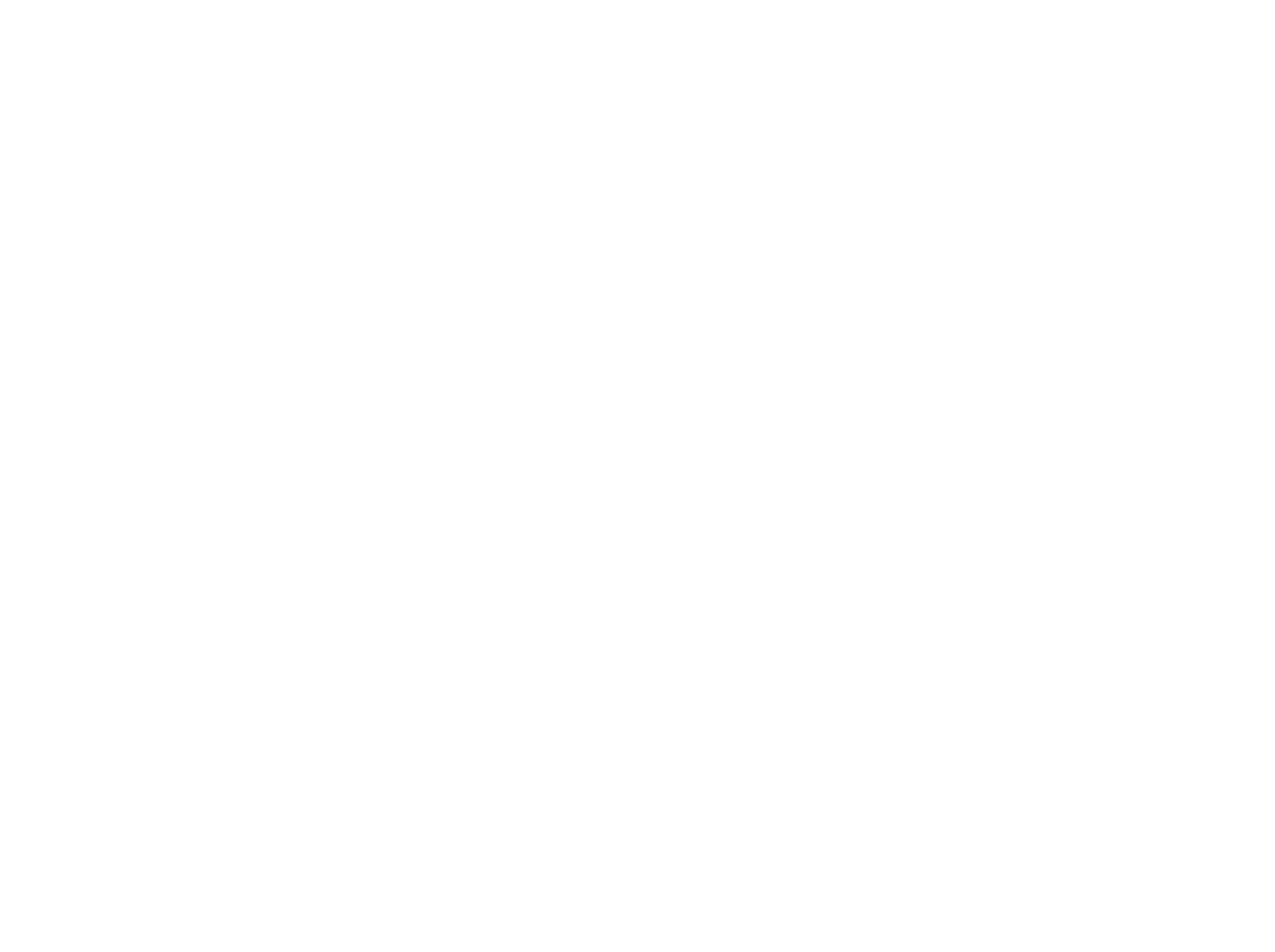 Варианты климатических телекоммуникационных шкафов для размещения центрального узла:
Преимущества использования климатического шкафа:

➢ Свободный доступ к оборудования
➢ Удобен в использовании в местах, где окружающая среда неблагоприятна по своим температурным и влажностным характеристикам для эксплуатации оборудования
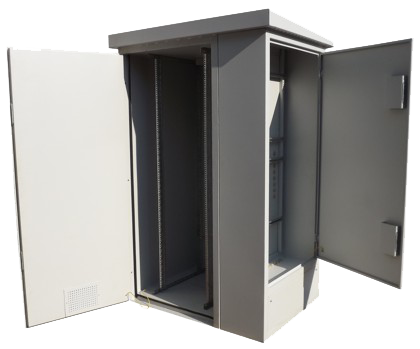 Напольный
климатический трехсекционный шкаф
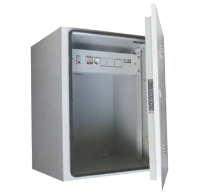 Настенный климатический шкаф
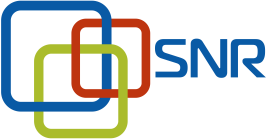 КАБЕЛЬ ДЛЯ FTTH СЕТИ ПОСЕЛКА
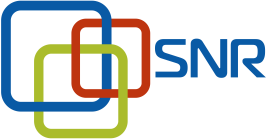 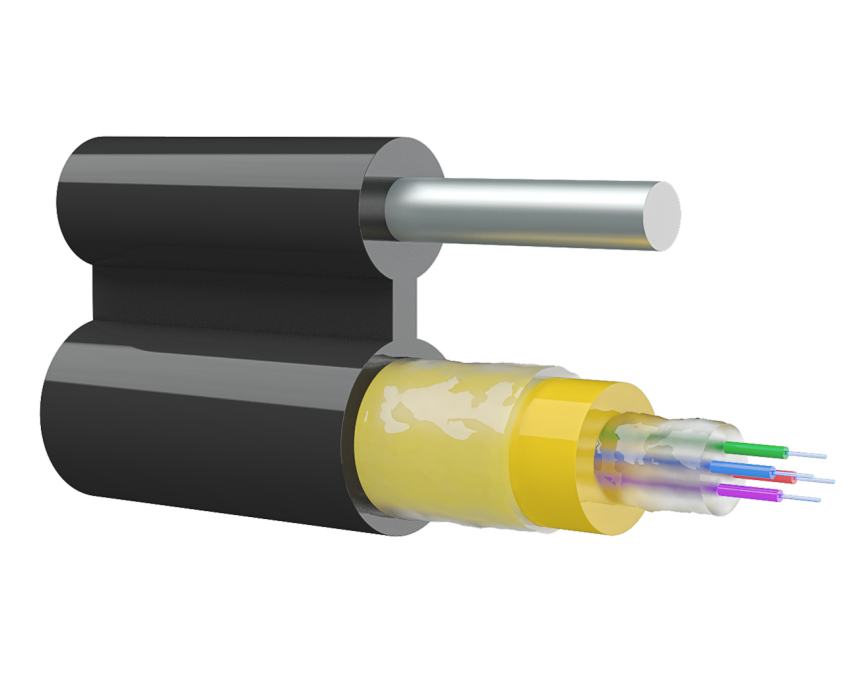 Количество волокон: 2 ~12
Максимальная нагрузка при растяжении: 1000 Н
Диаметр кабеля: 5,0±0,2 мм
Масса кабеля: 51 кг/км


Цена от 309 $
Несущий элемент проволока
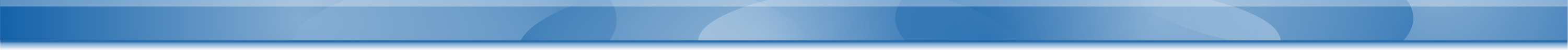 Примеры конструкций подвесных кабелей для оптических сетей доступа:  — типа «восьмерка»;
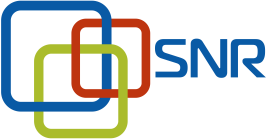 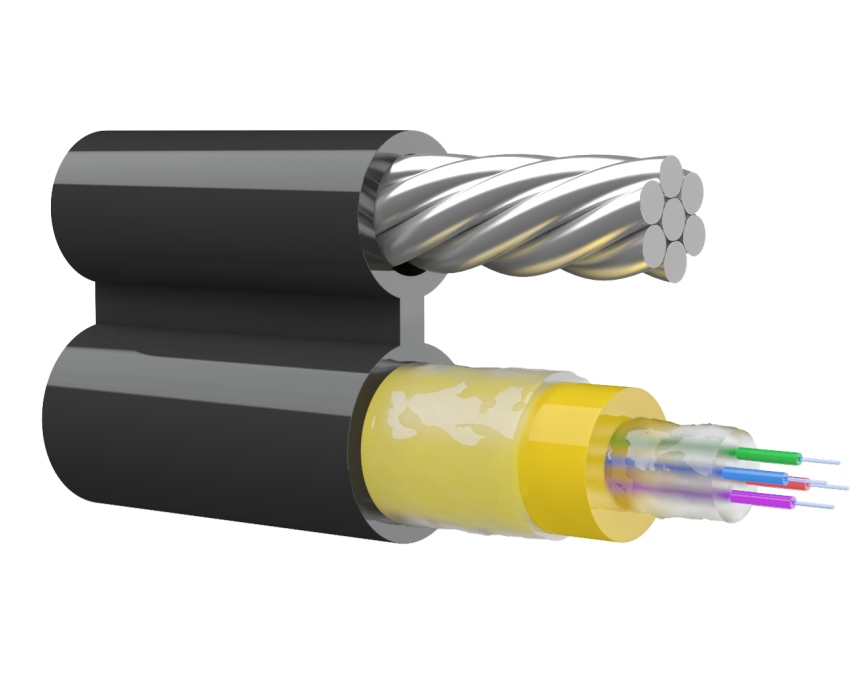 Количество волокон: 8 ~24
Максимальная нагрузка при растяжении: 4000 Н
Диаметр кабеля: 6,0±0,2 мм
Масса кабеля: 94 кг/км


Цена от 450 $
Несущий элемент стальной трос
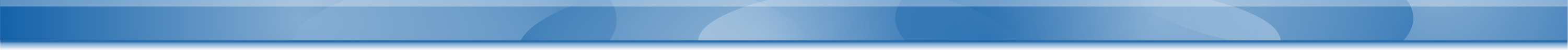 Примеры конструкций подвесных кабелей для оптических сетей доступа:  — типа «восьмерка»;
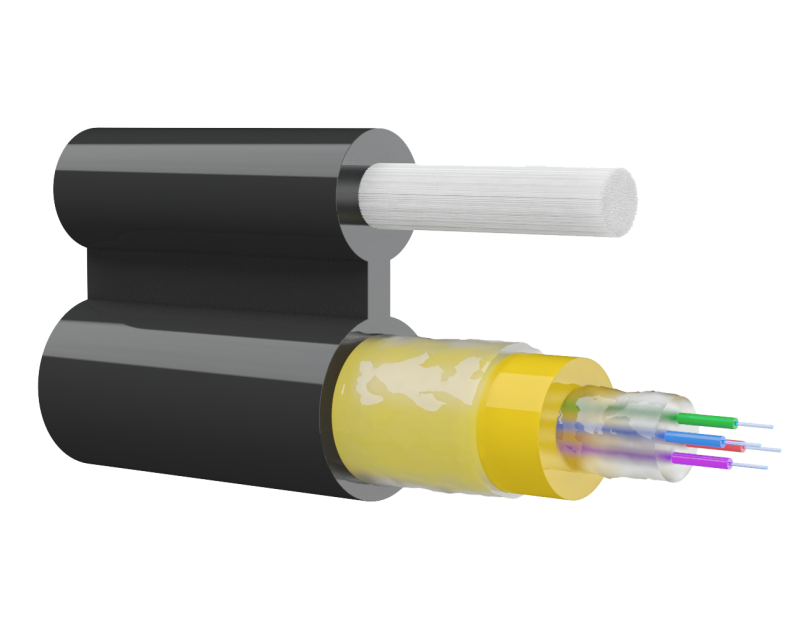 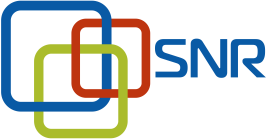 Количество волокон: 2 ~12
Максимальная нагрузка при растяжении: 500 Н
Диаметр кабеля: 4,5±0,2 мм
Масса кабеля: 41 кг/км


Цена от 340 $
Несущий элемент FRP
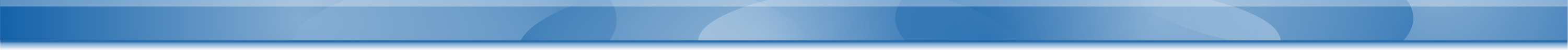 Примеры конструкций подвесных кабелей для оптических сетей доступа:  — типа «восьмерка»;
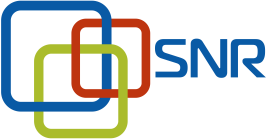 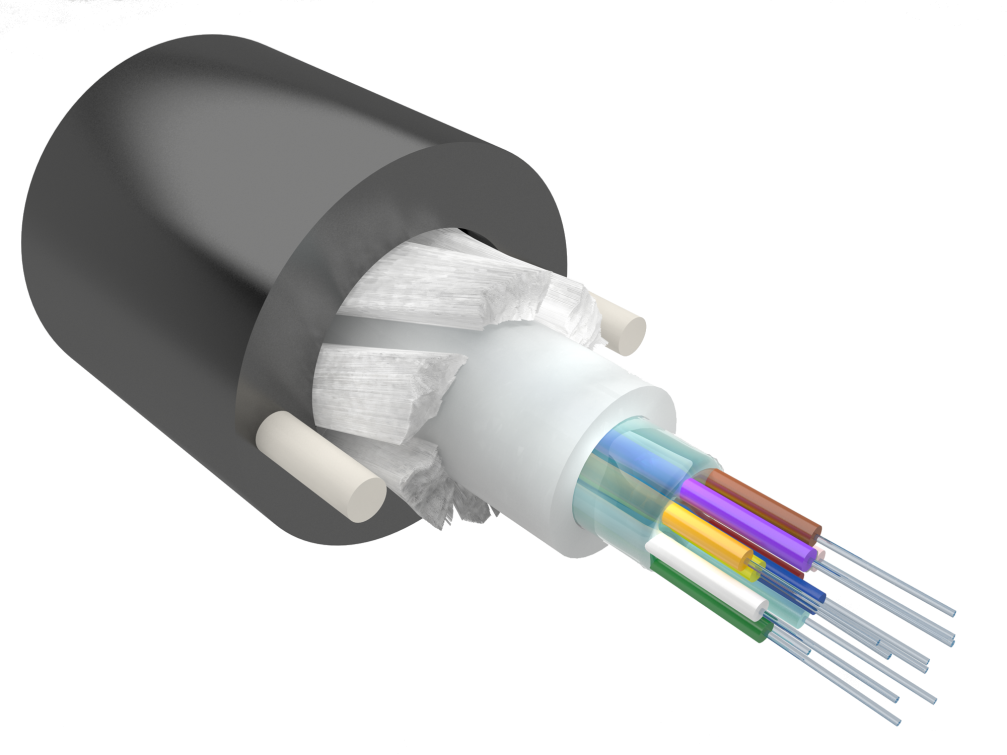 Количество волокон: 2/4/6/8/12
Максимальная нагрузка при растяжении: 500 Н
Диаметр кабеля: 5,0±0,2 мм
Масса кабеля: 21,5 кг/км


Цена от 235 $
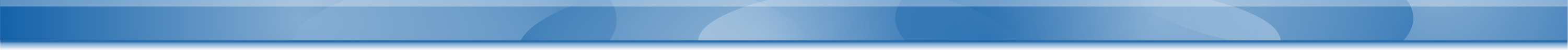 Примеры конструкций подвесных кабелей для оптических сетей доступа:  — самонесущие диэлектрические кабели без металлических элементов (ADSS)
Абонентский оптический кабель для  FTTx сетей
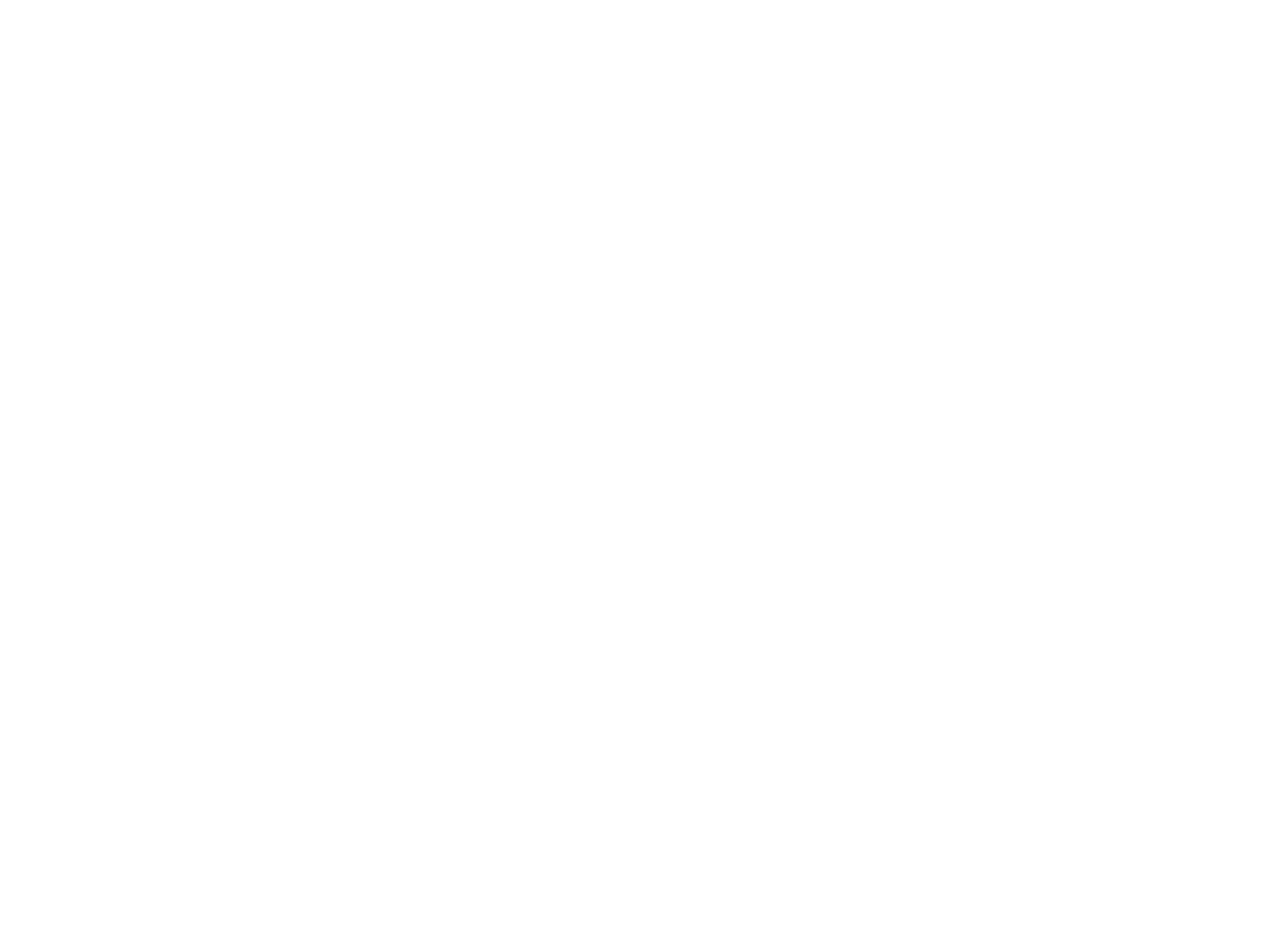 Армирующий элемент проволока
Количество волокон: 1 ~8
Максимальная нагрузка при растяжении: 2200 Н
Диаметр кабеля: 3,0±0,1 мм (1/2/4); 3,5±0,2 мм (6/8)
Масса кабеля: от 9 кг/км

Цена от  88 $
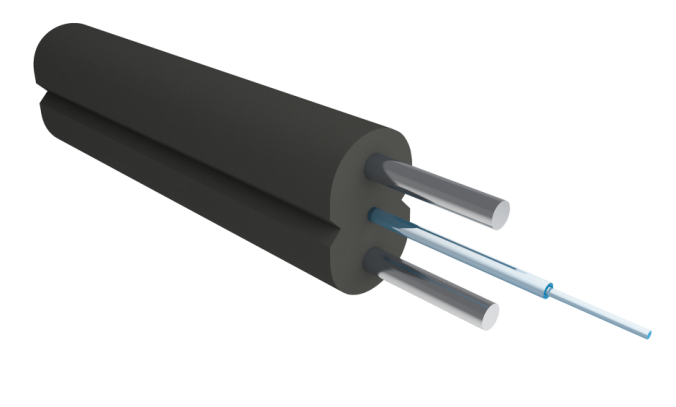 Абонентский оптический кабель Alpha Mile для FTTx сетей
Кабель содержит 1/2/4/6 или 8 оптических волокон
Наружная оболочка изготовлена из не распространяющего горение безгалогенного низкодымного материала - LSZH 
Устойчивость к продольным натяжениям кабелю придают два силовых элемента из стальных проволок /FRP.
Армирующий элемент FRP
Количество волокон: 1 
Максимальная нагрузка при растяжении: 1000 Н
Диаметр кабеля: 3,0±0,1 мм Масса кабеля:  7,5 кг/км

Цена от  132 $
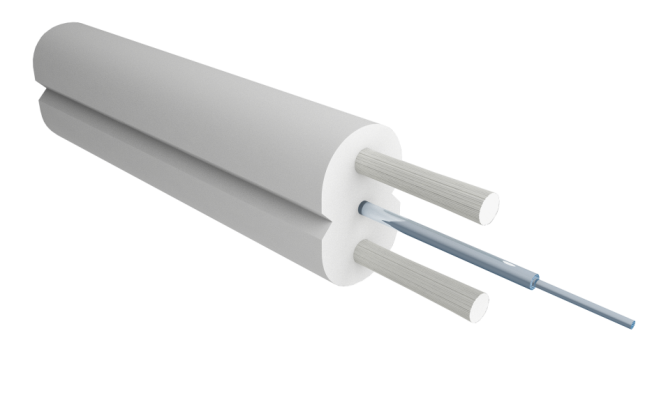 Количество волокон: 1 ~8
Максимальная нагрузка при растяжении: 1000 Н
Диаметр кабеля: 3,0±0,1 мм (1/2/4); 3,5±0,2 мм (6/8)
Масса кабеля: от 7,5 кг/км

Цена от  132 $
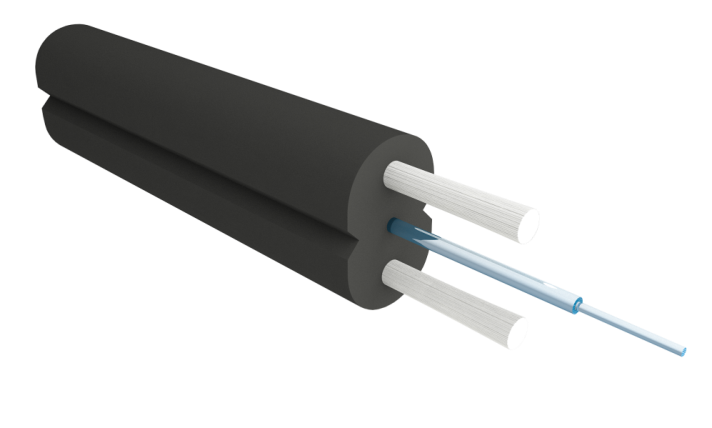 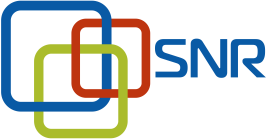 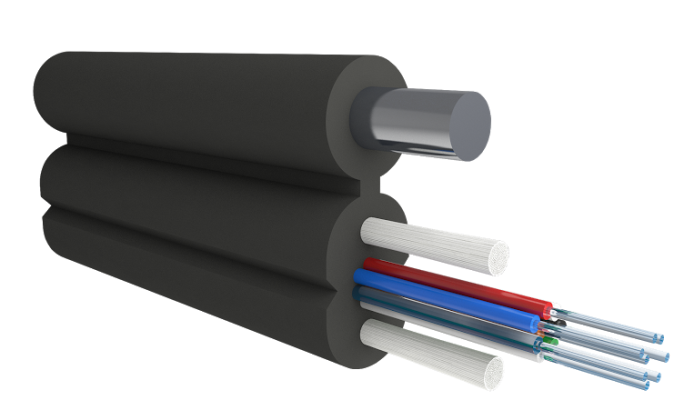 Количество волокон: 1 ~8
Максимальная нагрузка при растяжении: 900 Н
Диаметр кабеля: 5,2±0,2 мм (1/2/4); 6,2±0,2 мм (6/8)
Масса кабеля: от 17 кг/км


Цена от 183 $
Несущий элемент проволока
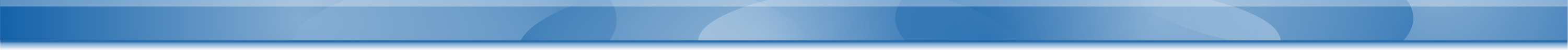 Примеры конструкций подвесных кабелей для оптических сетей доступа:  — FTTx кабель типа «восьмерка»;
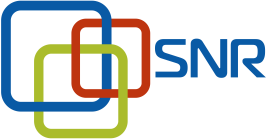 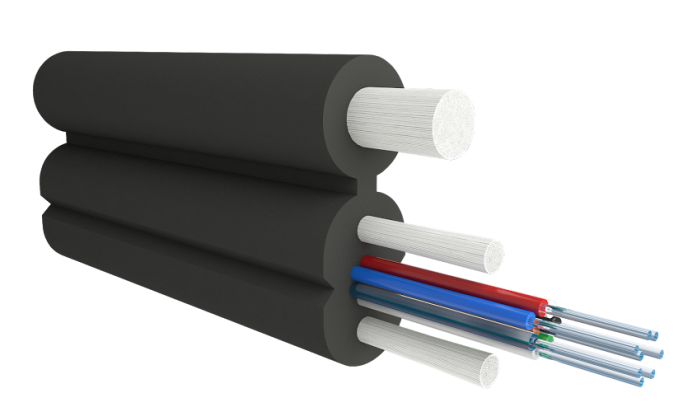 Количество волокон: 1 ~8
Максимальная нагрузка при растяжении: 230 Н
Диаметр кабеля: 5,2±0,2 мм (1/2/4); 6,2±0,2 мм (6/8)
Масса кабеля: от 14 кг/км


Цена от  198 $
Несущий элемент FRP
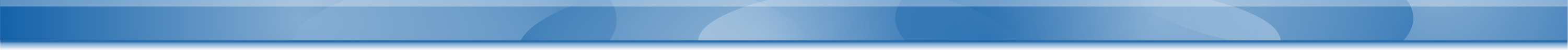 Примеры конструкций подвесных кабелей для оптических сетей доступа:  — FTTx кабель типа «восьмерка»;
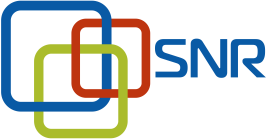 Кабельная арматура
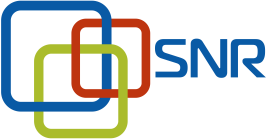 Зажимы и узлы крепления
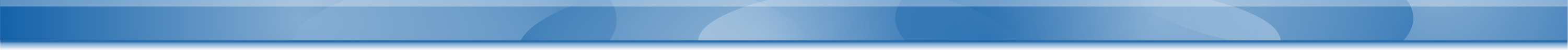 ТИПЫ ЗАЖИМОВ:
Натягивающие
Поддерживающие
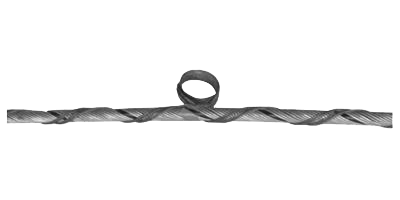 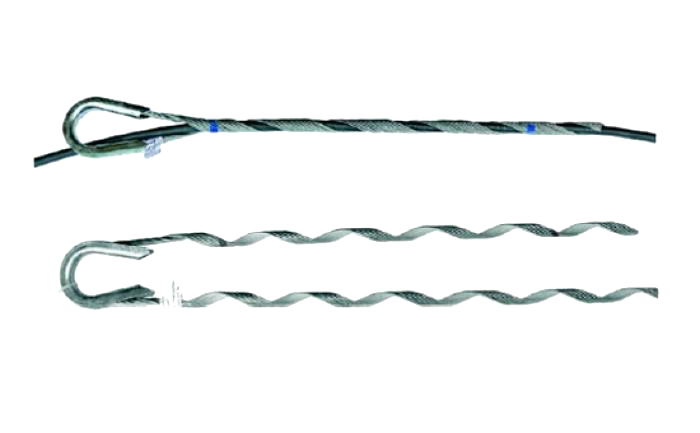 Спиральные
Спиральные
Плашечные
Клиновые
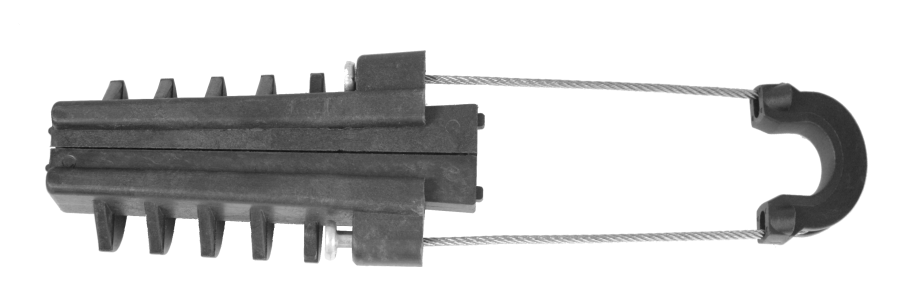 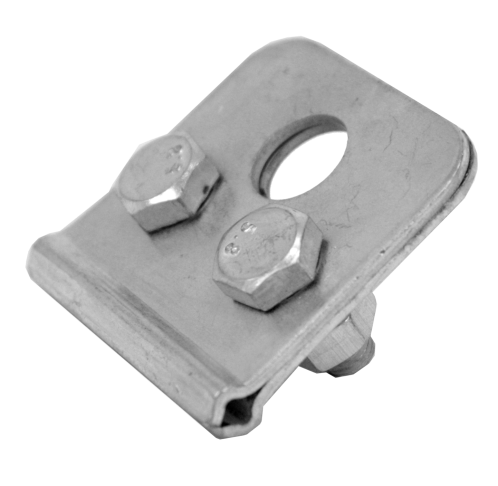 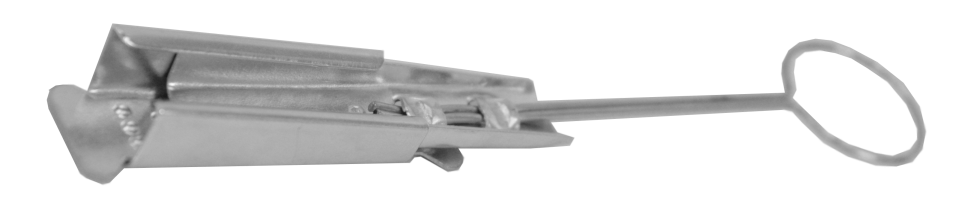 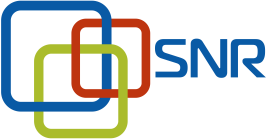 Узлы крепления
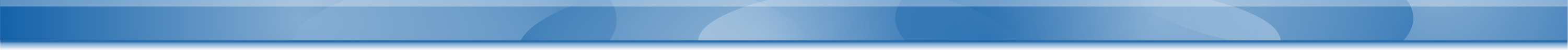 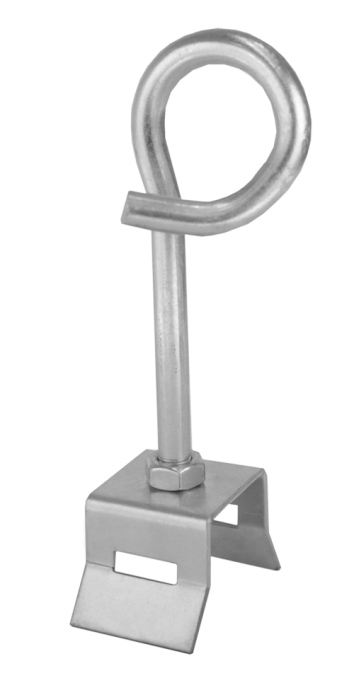 SNR­-KR-­16P
Рабочая нагрузка 16 кН
SNR­-KR-­16N
Рабочая нагрузка 16 кН
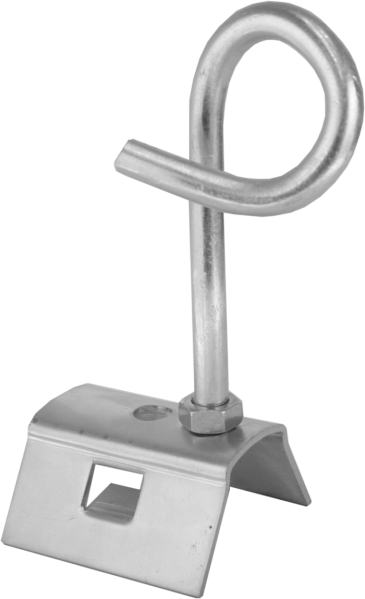 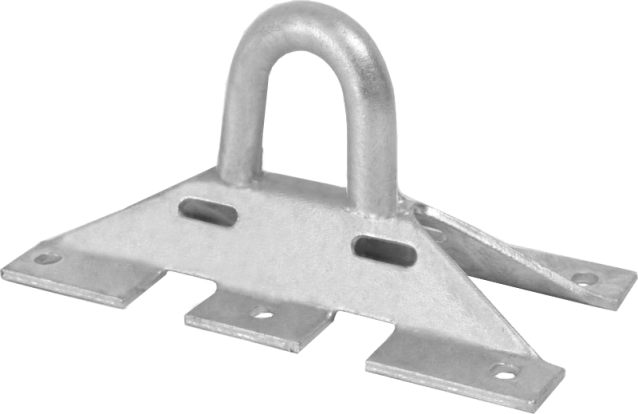 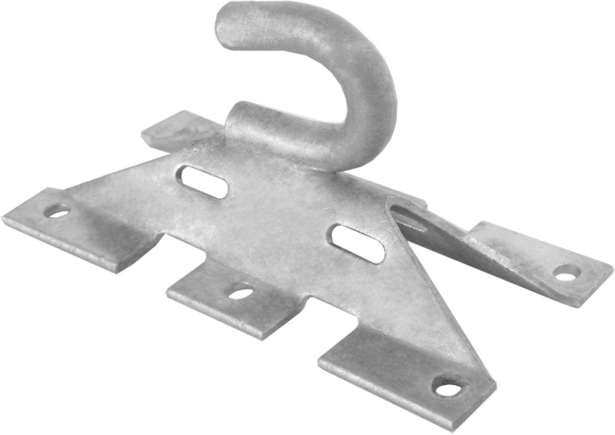 Alpha Mile
Рабочая нагрузка до 0,5кН
Ø прутка: 10мм и 12мм
Узлы крепления для легких кабелей типа FTTH
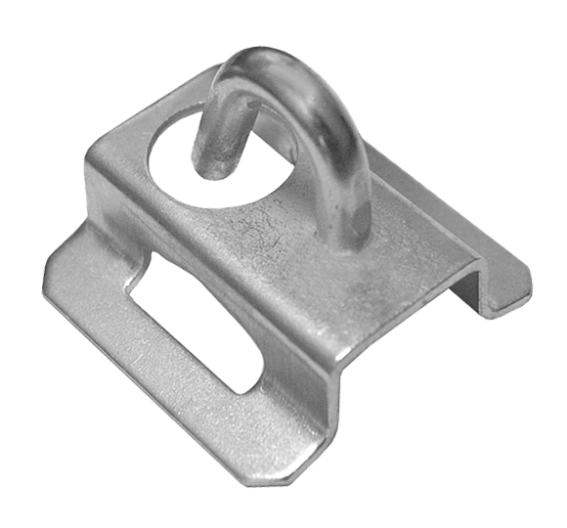 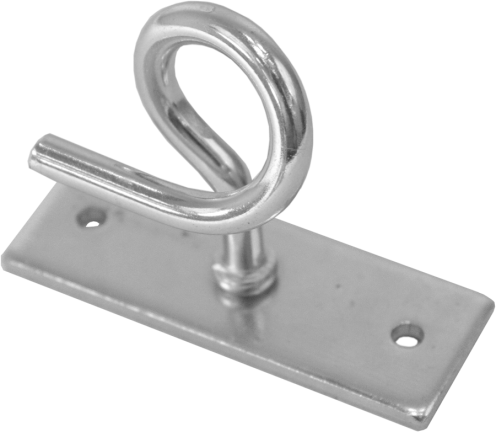 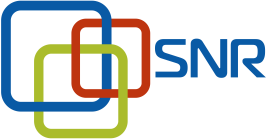 РАСПРЕДЕЛИТЕЛЬНЫЕ ОПТИЧЕСКИЙ МУФТЫ И БОКСЫ
Распределительные оптические муфты и боксы
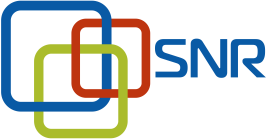 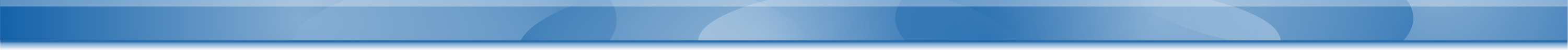 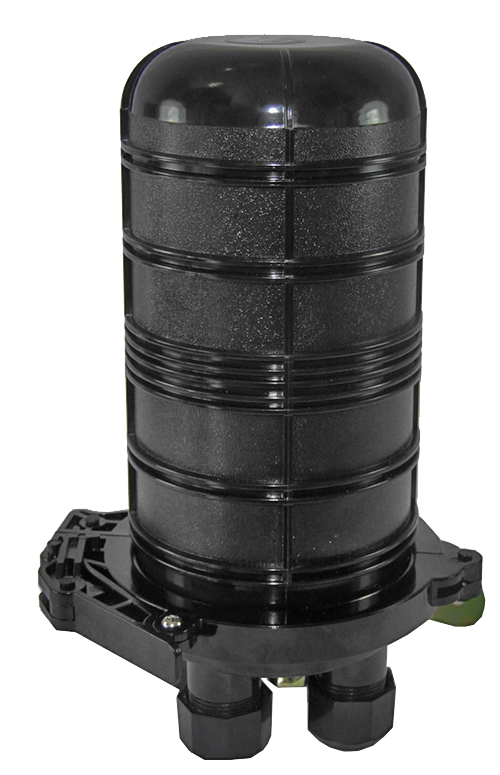 ОТИЧЕСКИЕ МУФТЫ
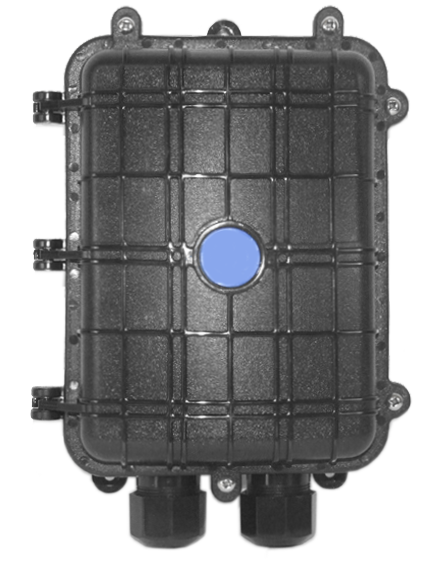 Муфта оптическая тупиковая серии SNR-FOSC-D 
24(48) волокон, 4 порта ввода-вывода
Муфта оптическая тупиковая серии SNR-FOSC-M 
6-48 волокон, 2 порта ввода-вывода
Распределительные оптические муфты и боксы
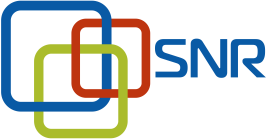 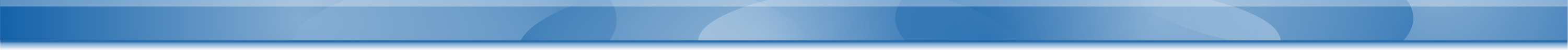 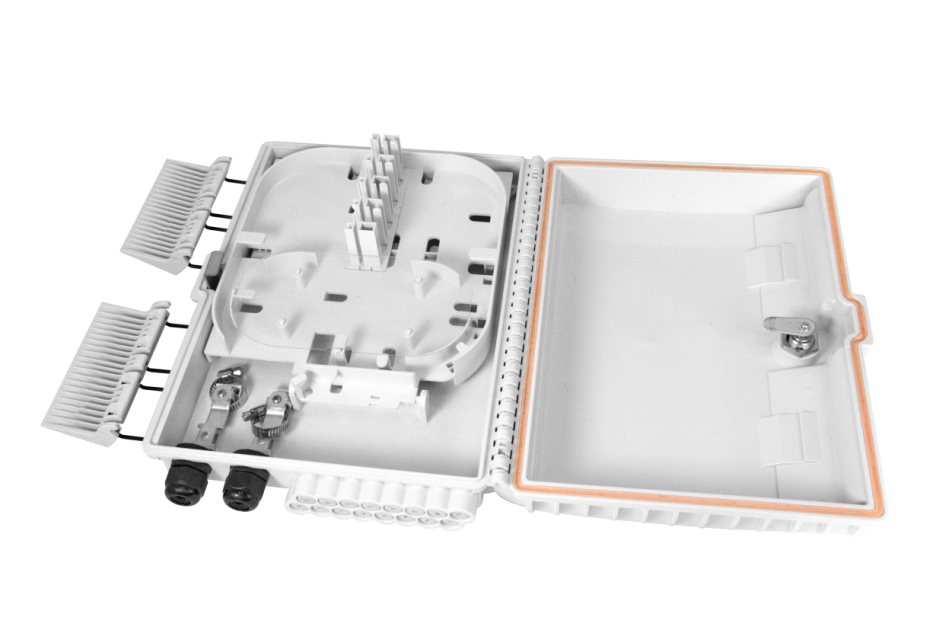 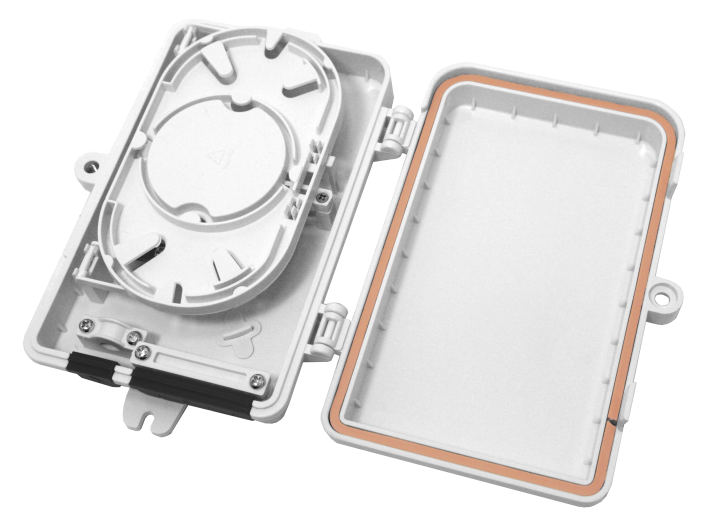 Оптический распределительная коробка на 16 абонентских портов,
Оптический распределительная коробка на 4 абонентских порта
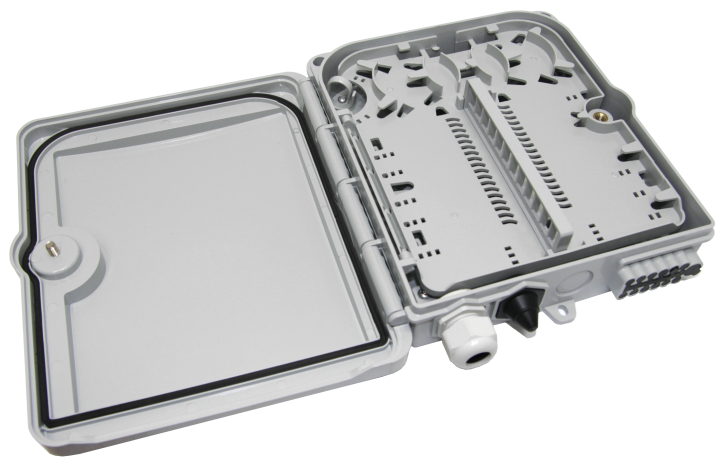 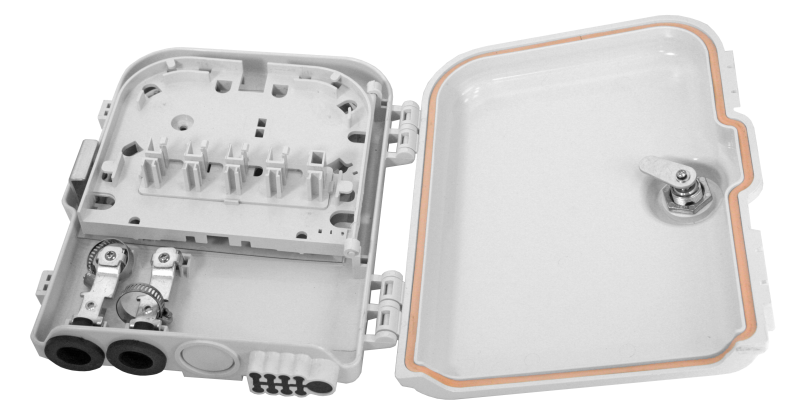 Оптический распределительная коробка на 8 абонентских портов
Оптический распределительная коробка на 12 абонентских порта
Пример монтажа распределительной коробки
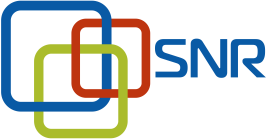 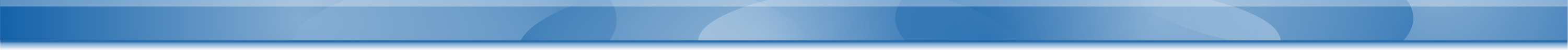 Удобная конструкция оптического бокса позволяет выполнять подключение поэтапно:
1) первый этап - разделка входящего оптического кабеля, его оконцовывание с помощью пигтейлов, установка оптического делителя и оптических розеток
2) второй этап - подключение претерминированных абонентских кабелей
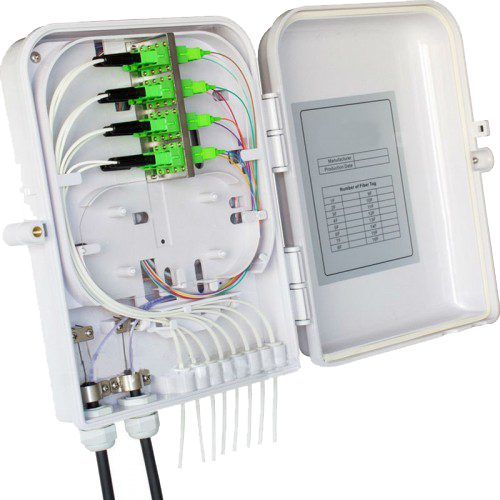 Пример монтажа распределительной коробки
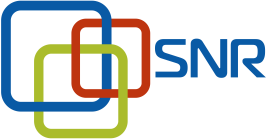 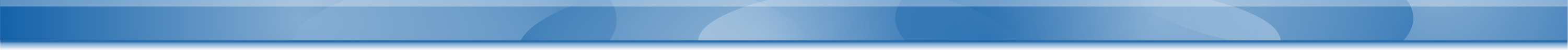 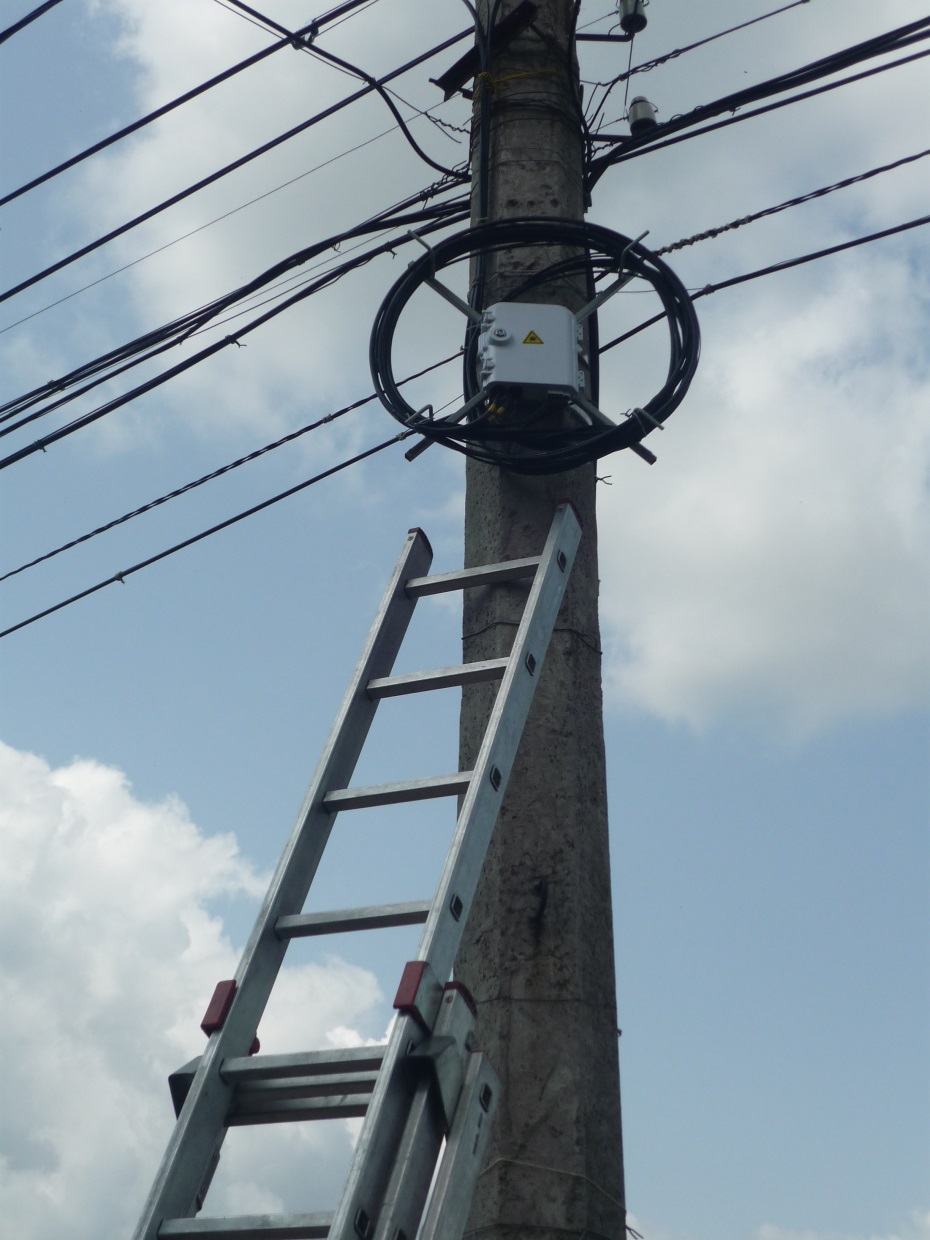 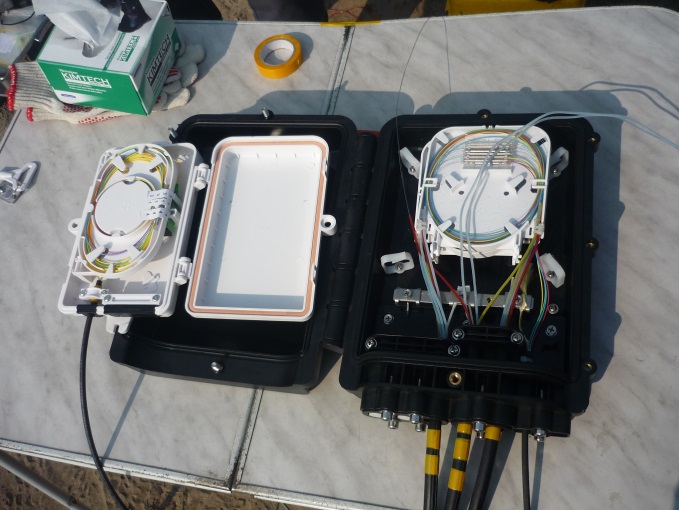 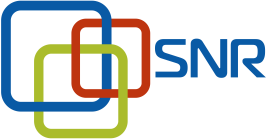 УЧАСТОК АБОНЕНТСКОЙ РАЗВОДКИ
»
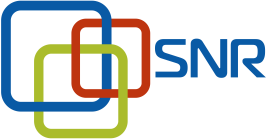 Участок абонентской разводки
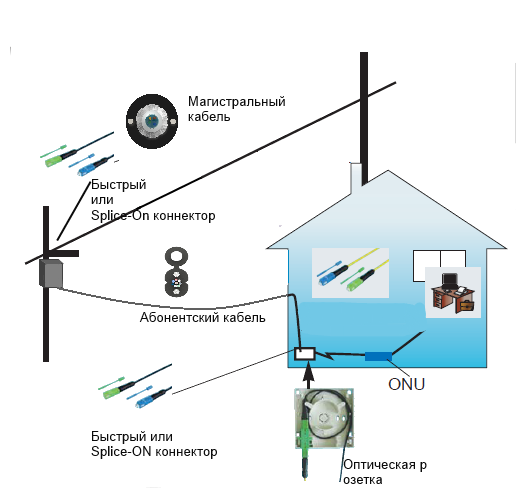 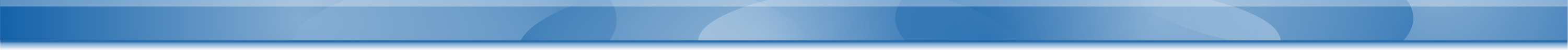 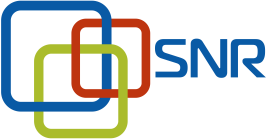 БЫСТРЫЙ КОННЕКТОР
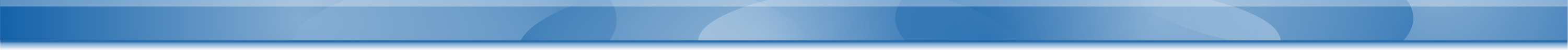 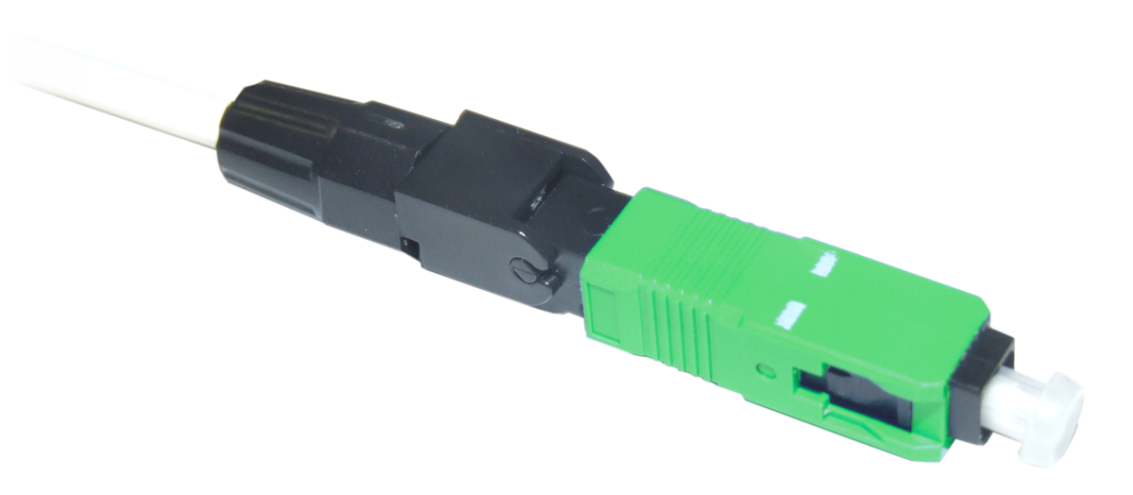 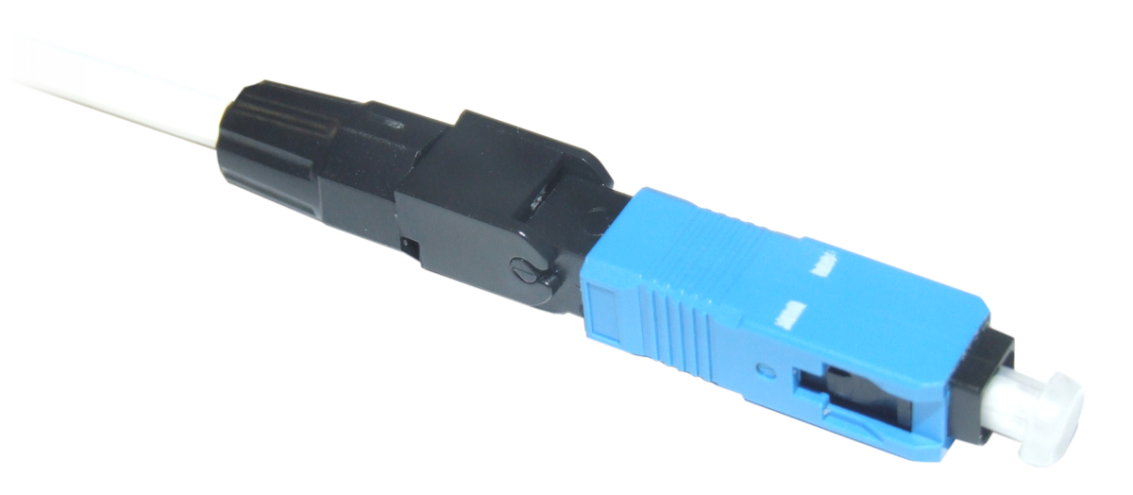 Быстрый коннектор типа SC/APC для FTTH кабелей
Быстрый коннектор типа SC/UPC для FTTH кабелей
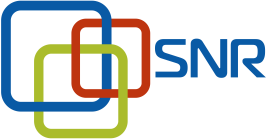 SPLICE-ON КОННЕКТОР
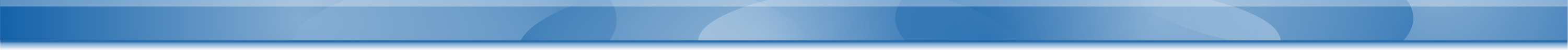 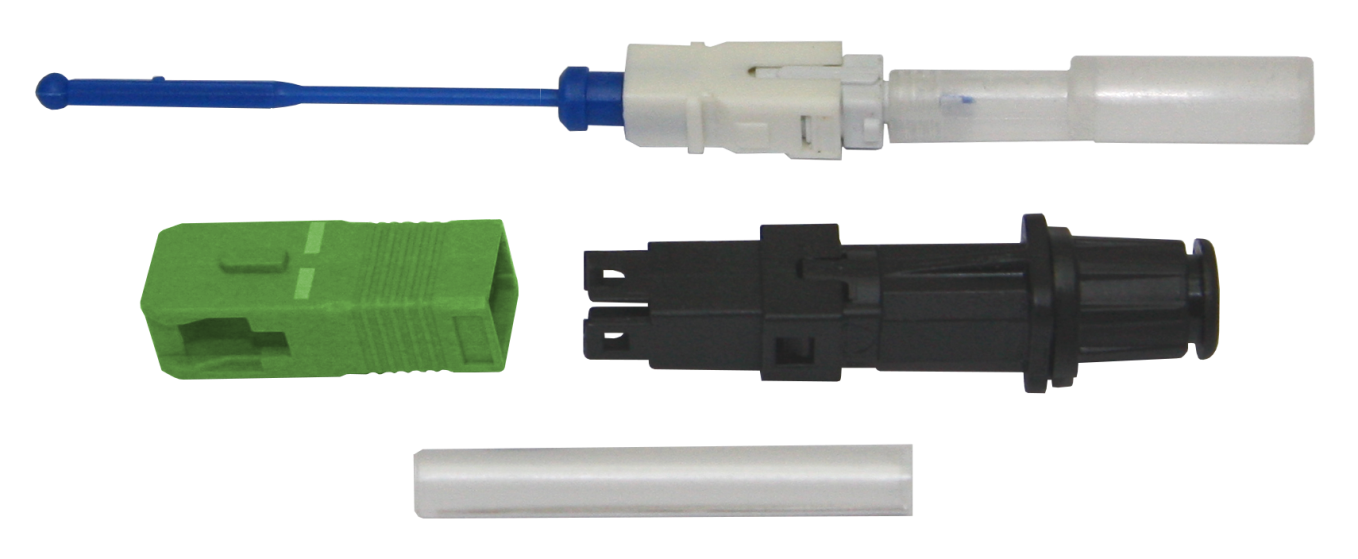 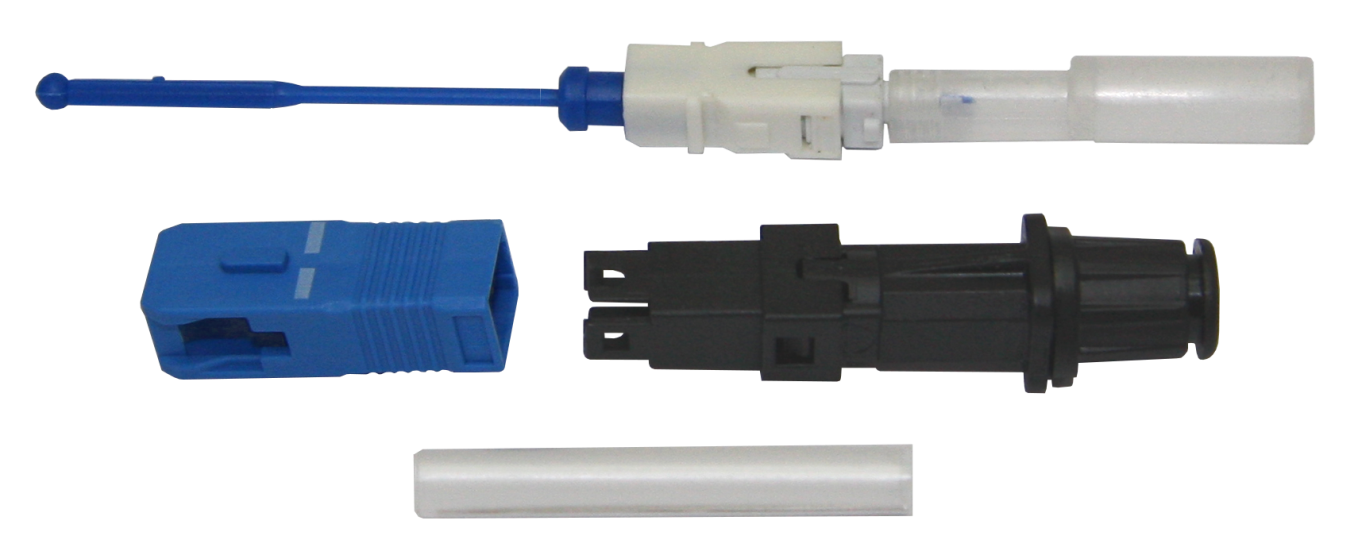 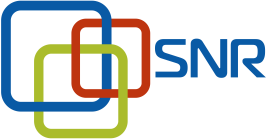 Технология Splice-On
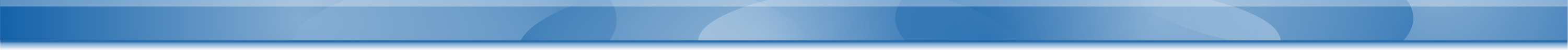 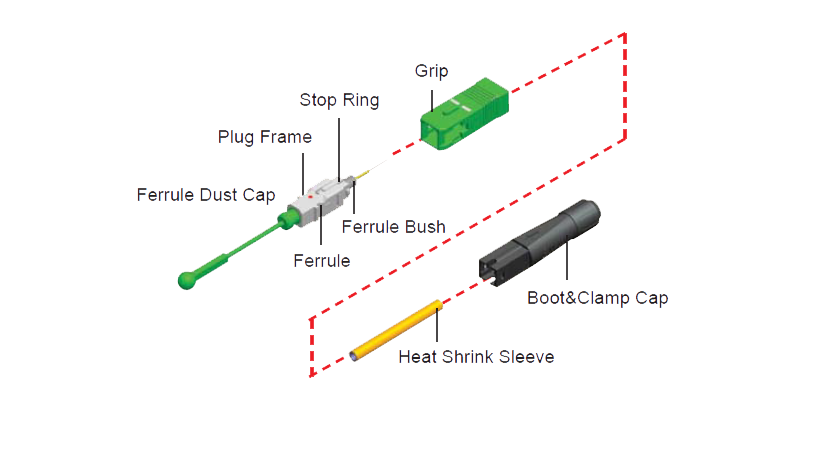 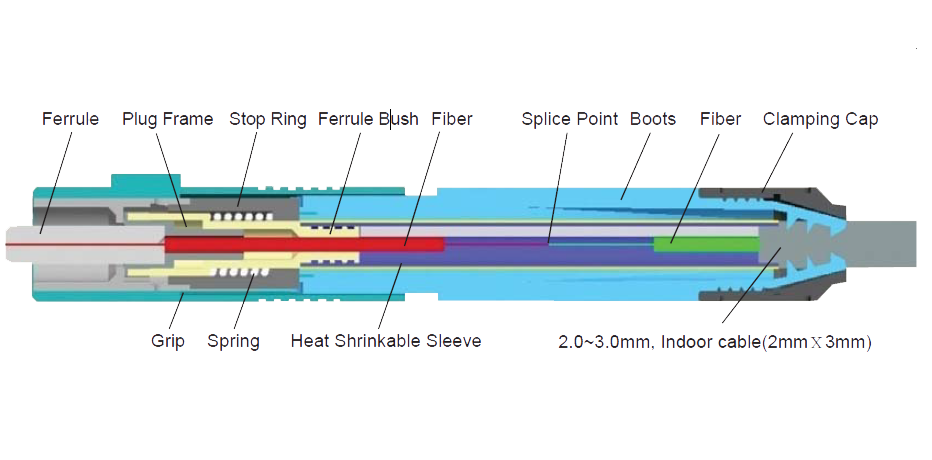 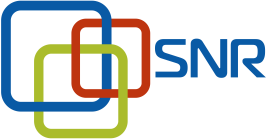 ДЛИННЫЙ FTTH ПАТЧ-КОРД
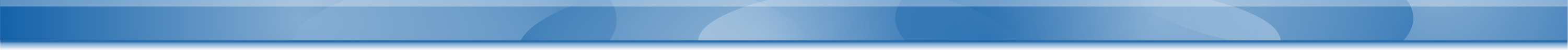 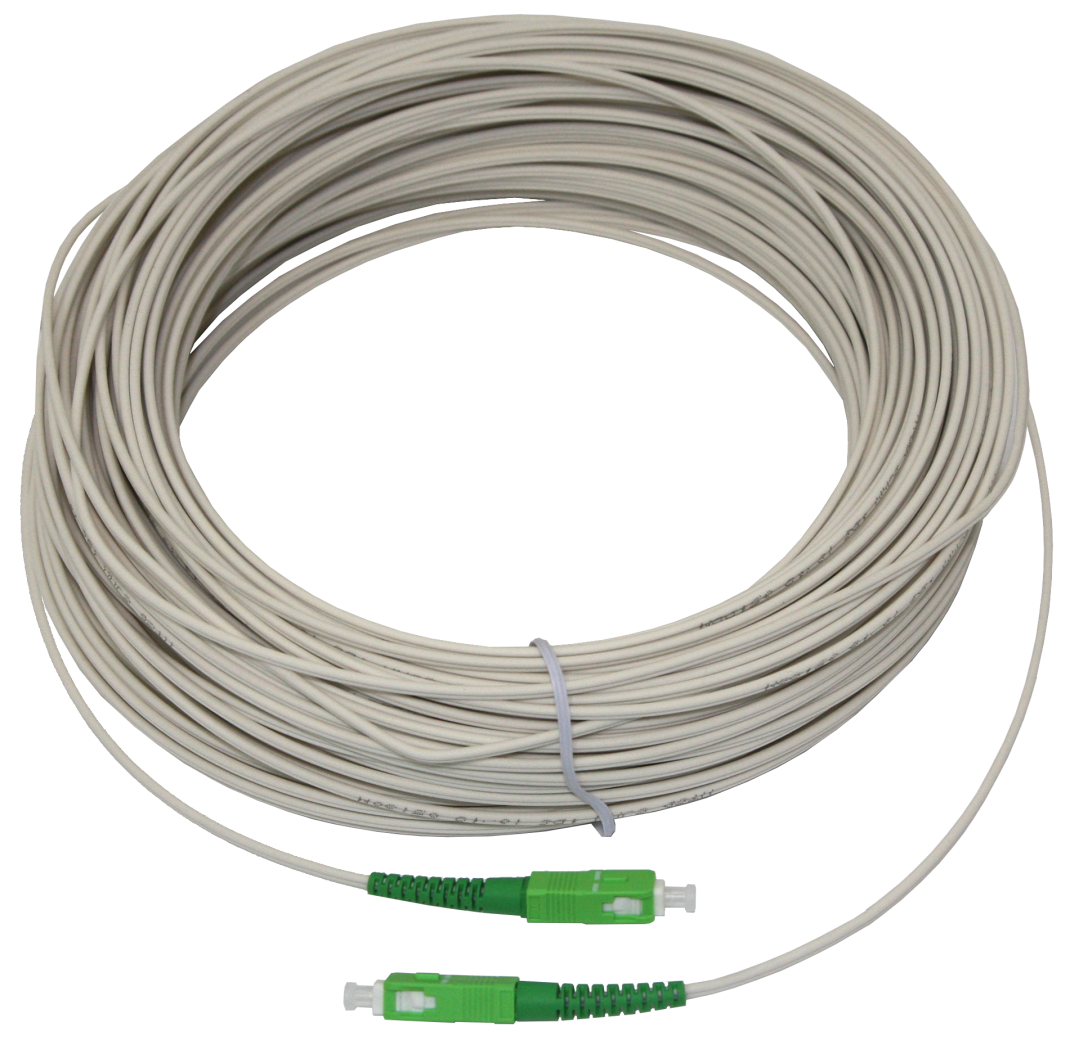 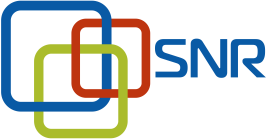 Абонентские оптические розетки
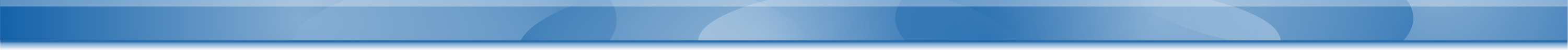 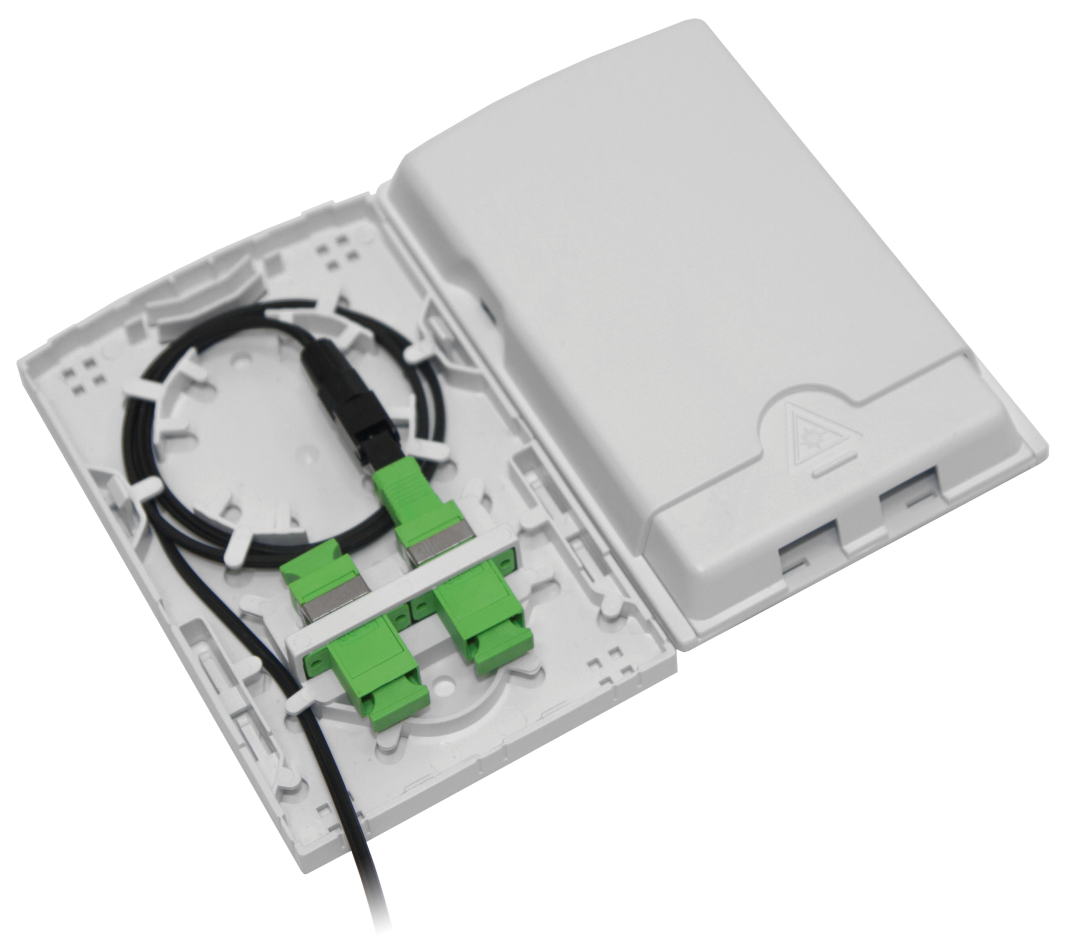 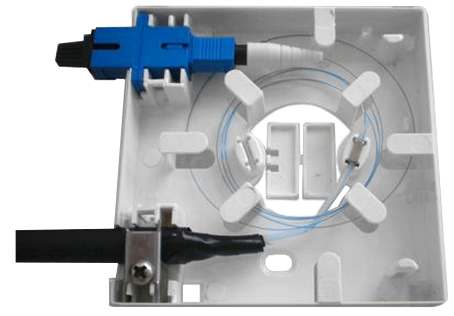 SNR-FTB-02S
0,64$
SNR-FTB-02F
2,11$
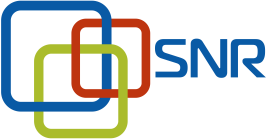 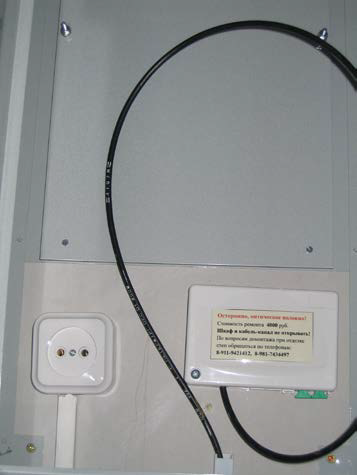 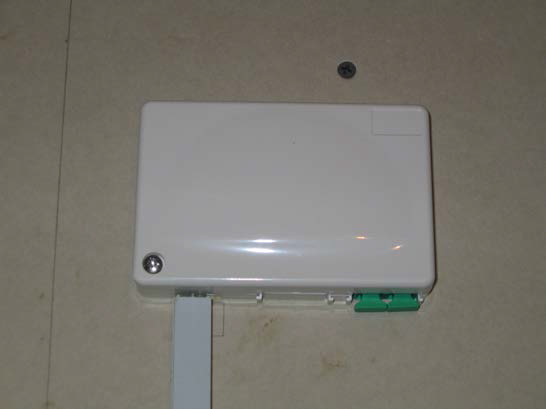 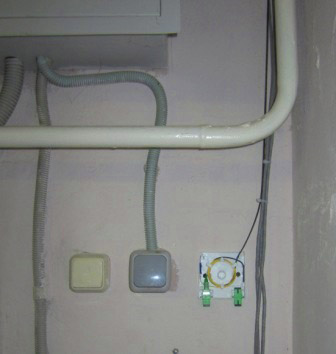 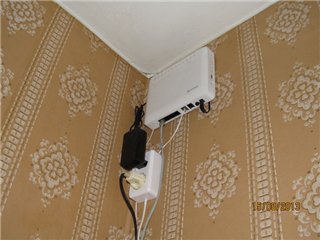 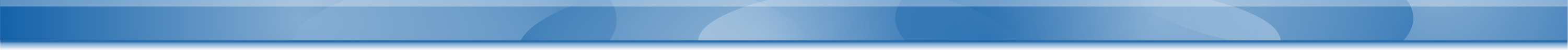 Примеры абонентской разводки оптического кабеля
Сравним!?
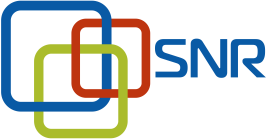 На примере одного из реально существующего поселка

Две технологии
161 домохозяйство
Два варианта покрытия 100% и 50%
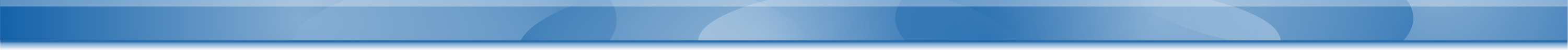 Ethernet vs PON
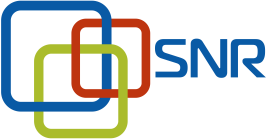 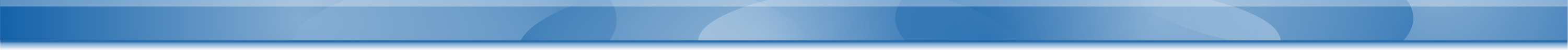 Схема кабельной трассы для сети Ethernet со 100% покрытием
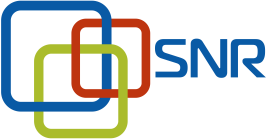 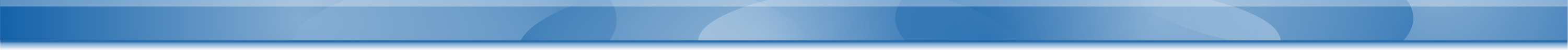 Схема кабельной трассы для сети Ethernet с 50% покрытием
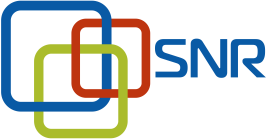 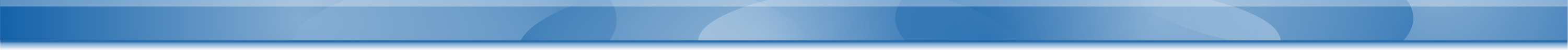 Схема кабельной трасы для сети PON со 100% покрытием
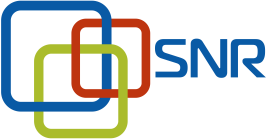 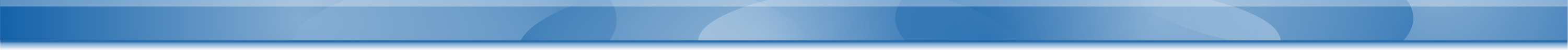 Схема кабельной трасы для сети PON с 50% покрытием
Оборудование в распределительном шкафу для распределения, учета и резервирования электропитания оборудования
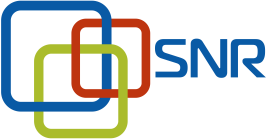 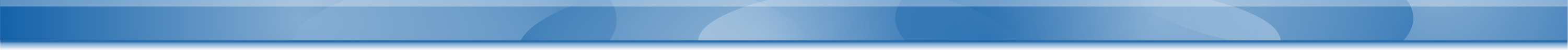 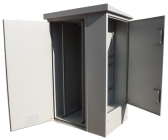 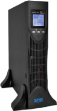 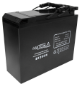 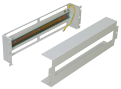 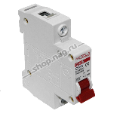 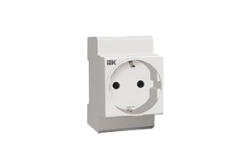 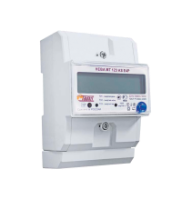 PON = $1752,07
Ethernet = $1752,07x2 = $3504,14
Итого: $922,07
Оборудование в распределительном шкафу для сети  Ethernet со 100% покрытием
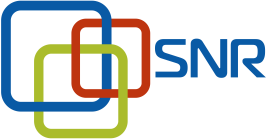 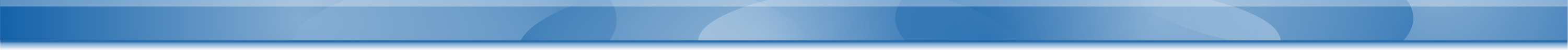 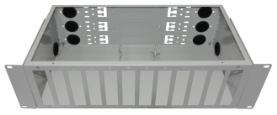 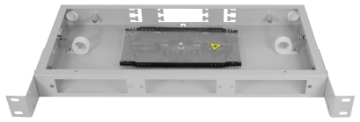 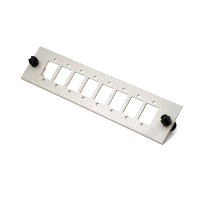 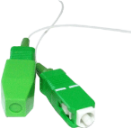 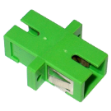 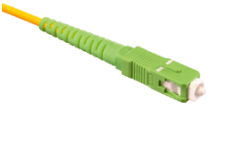 Итого: $1293,20
Оборудование в распределительном шкафу для сети  Ethernet с 50% покрытием
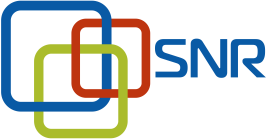 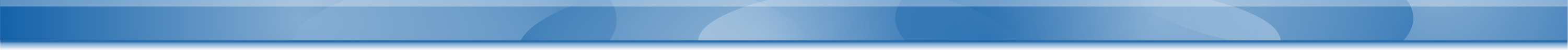 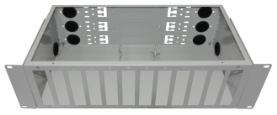 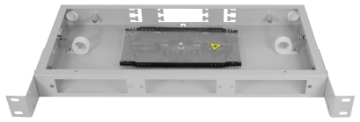 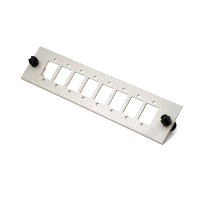 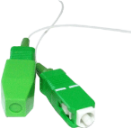 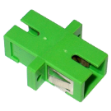 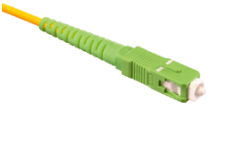 Итого: $746,66
Оборудование в распределительном шкафу для сети  PON со 100% покрытием
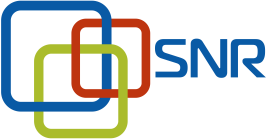 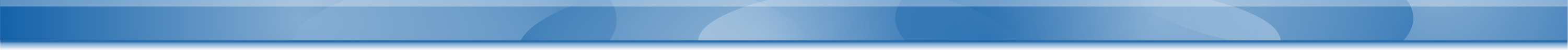 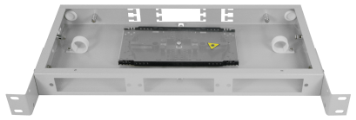 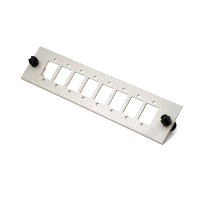 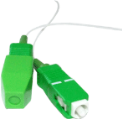 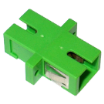 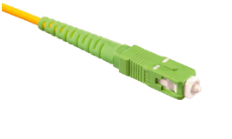 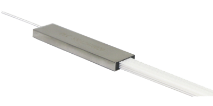 Итого: $903,78
Оборудование в распределительном шкафу для сети  PON с 50% покрытием
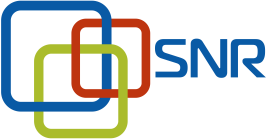 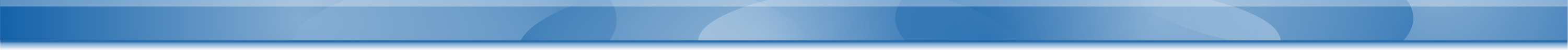 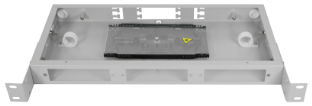 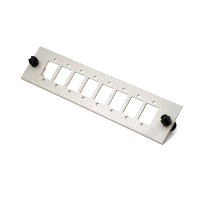 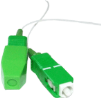 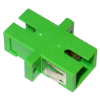 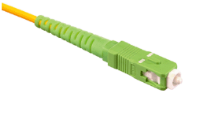 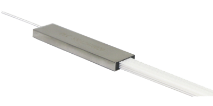 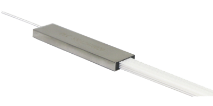 Итого: $511,70
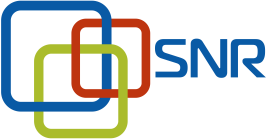 Кабельная траса для сети Ethernet со 100% покрытием
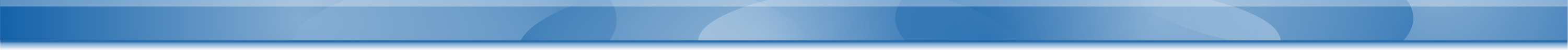 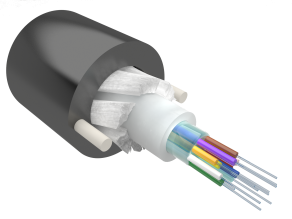 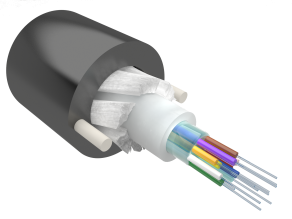 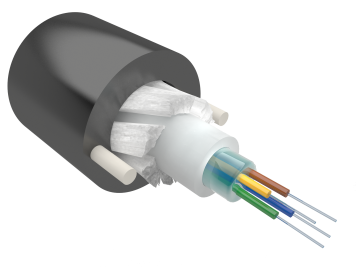 Длина трасы – 4,500 км
Сумма $1 950,19
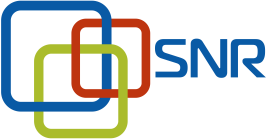 Кабельная траса для сети Ethernet с 50% покрытием
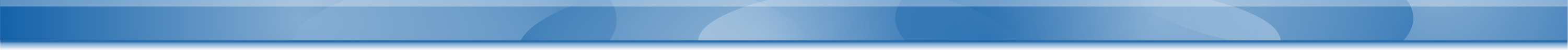 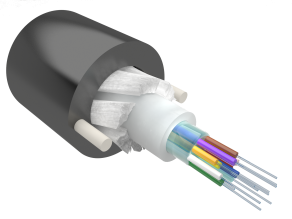 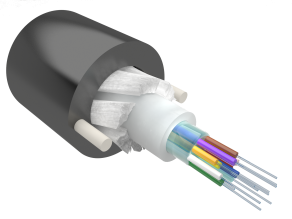 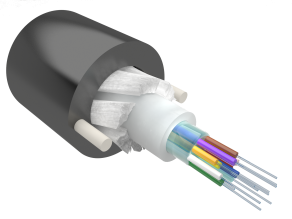 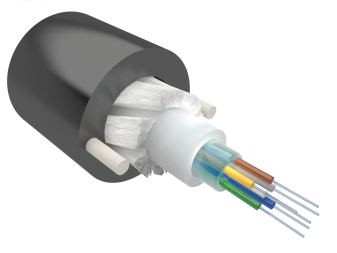 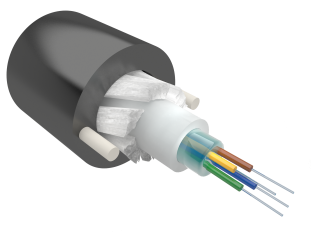 Длина трасы – 3,000 км
Сумма $1 141,21
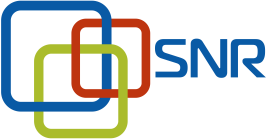 Кабельная траса для сети PON со 100% покрытием
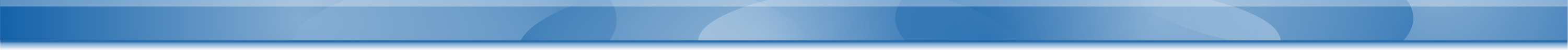 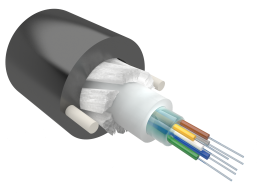 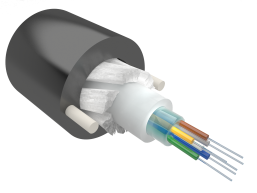 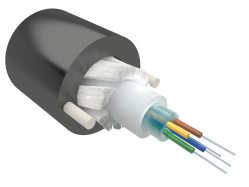 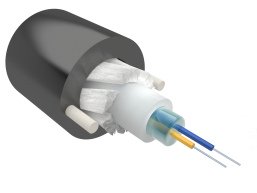 Длина трасы – 3,550 км
Сумма $ 972,53
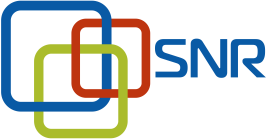 Кабельная траса для сети PON со 50% покрытием
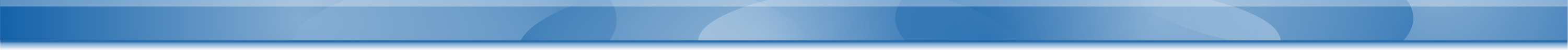 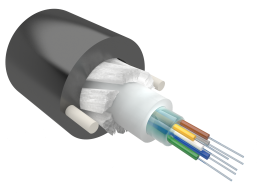 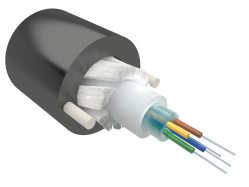 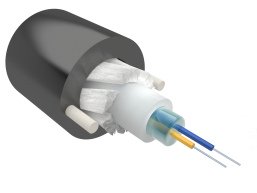 Длина трасы – 2,700 км
Сумма $ 812,58
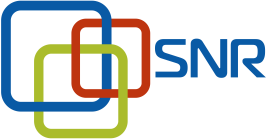 Зажимы и узлы крепления для сети Ethernet со 100% покрытием
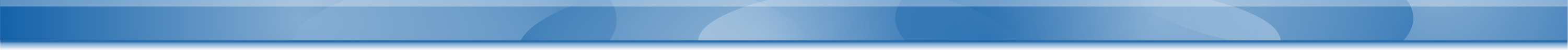 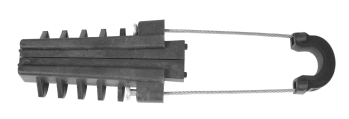 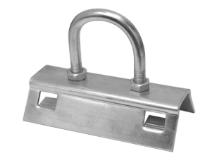 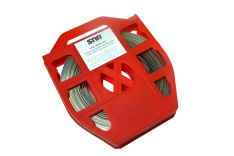 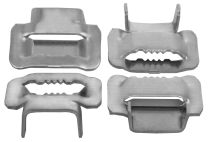 Сумма $1 436,59
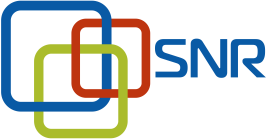 Зажимы и узлы крепления для сети Ethernet с 50% покрытием
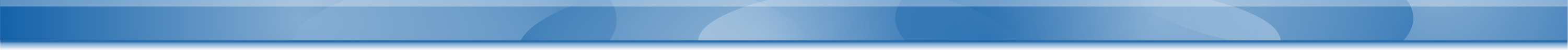 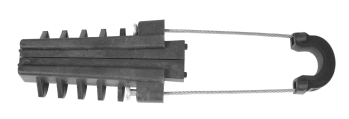 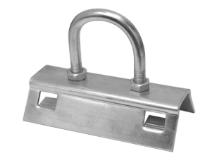 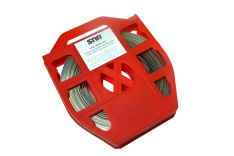 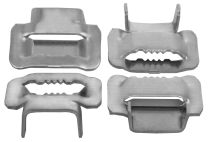 Сумма $ 1082,11
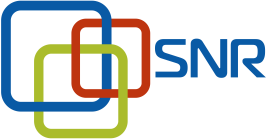 Зажимы и узлы крепления для сети PON со 100% покрытием
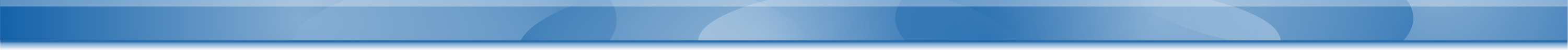 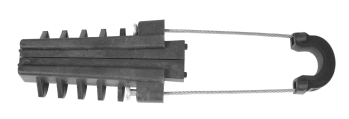 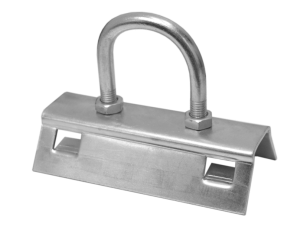 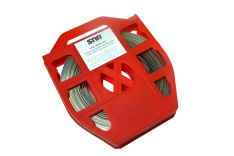 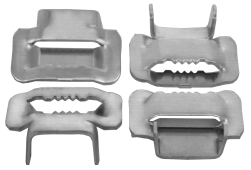 Сумма $1 169,68
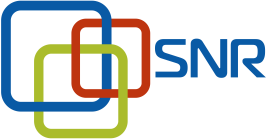 Зажимы и узлы крепления для сети PON с 50% покрытием
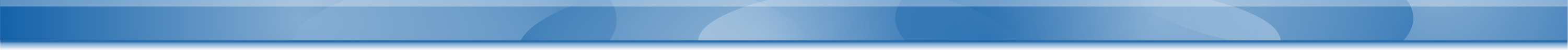 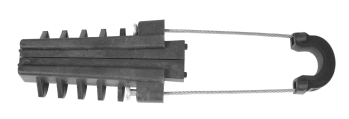 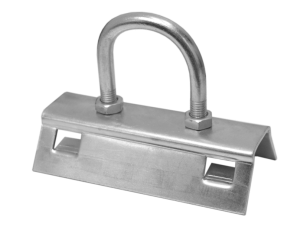 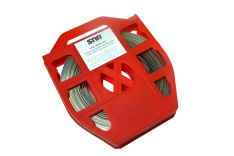 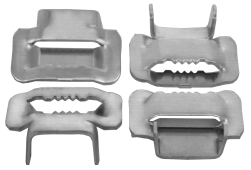 Сумма $ 1 064,60
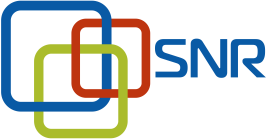 Муфты и оптические распределительные коробки  для сети Ethernet
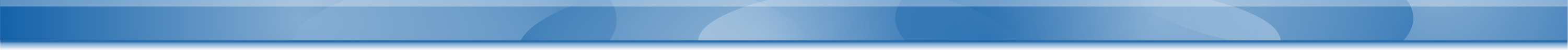 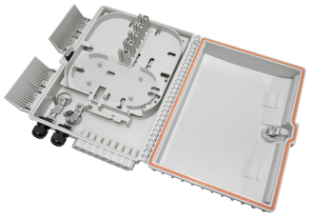 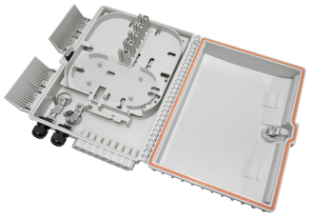 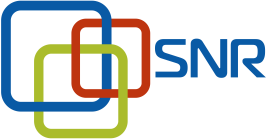 Муфты и оптические распределительные коробки для сети PON
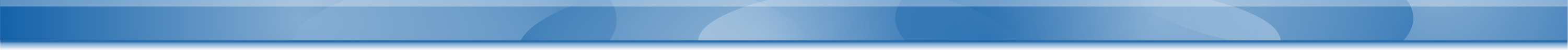 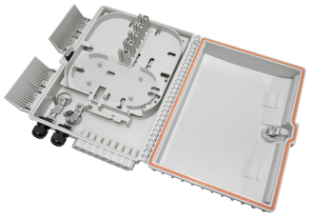 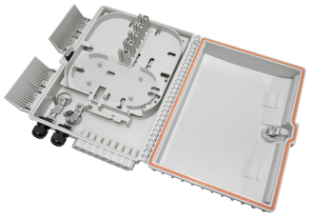 Стоимость подвеса  оптического кабеля и монтажные работы:
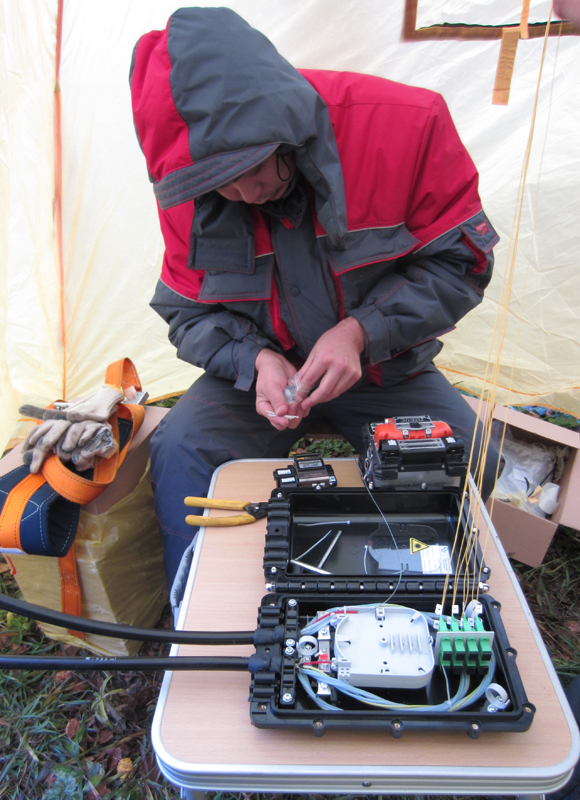 Подвес кабеля – 900$ за км
Сварка кабеля – 5$ за сварку
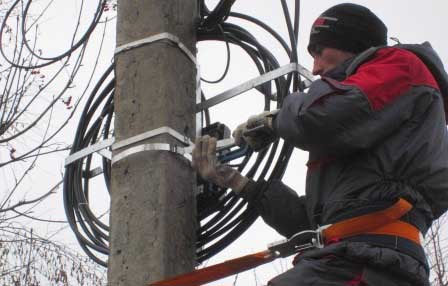 Итого: стоимость оборудования в распределительном шкафу для сети  PON и Ethernet
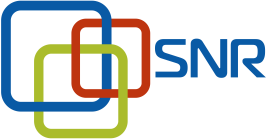 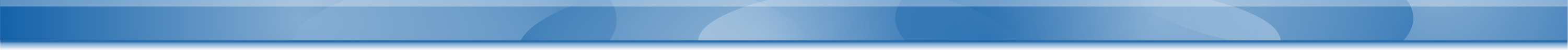 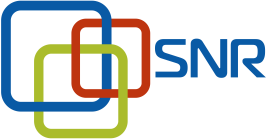 Примеры ввода абонентского кабеля
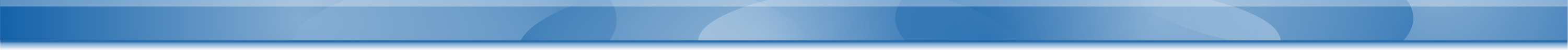 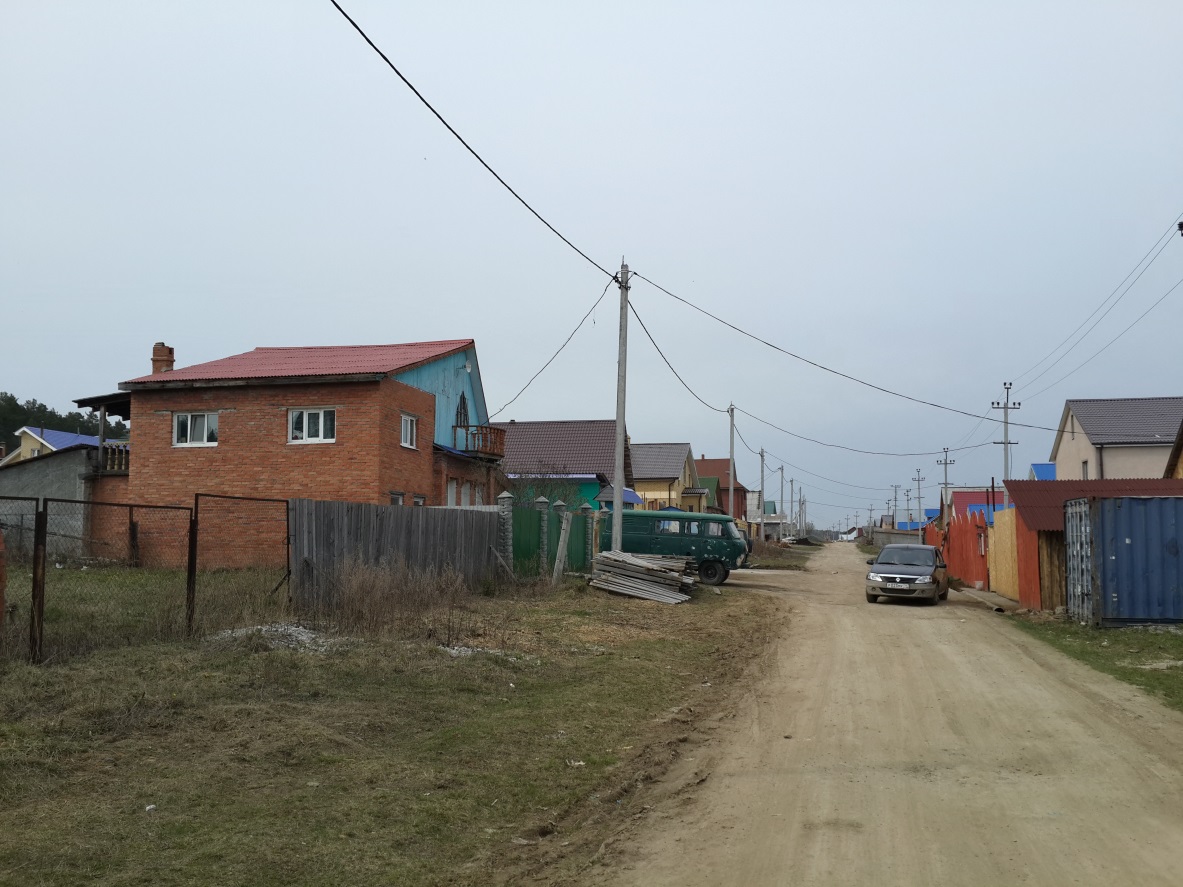 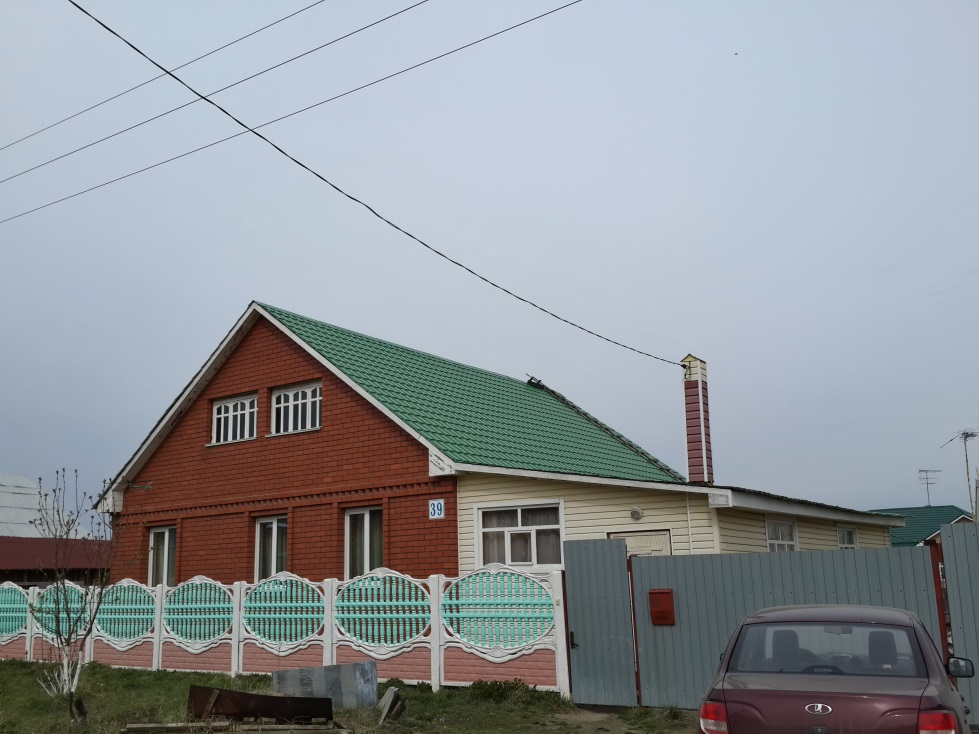 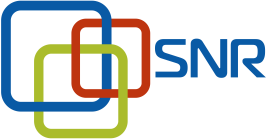 Примеры ввода абонентского кабеля
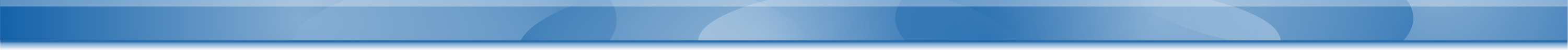 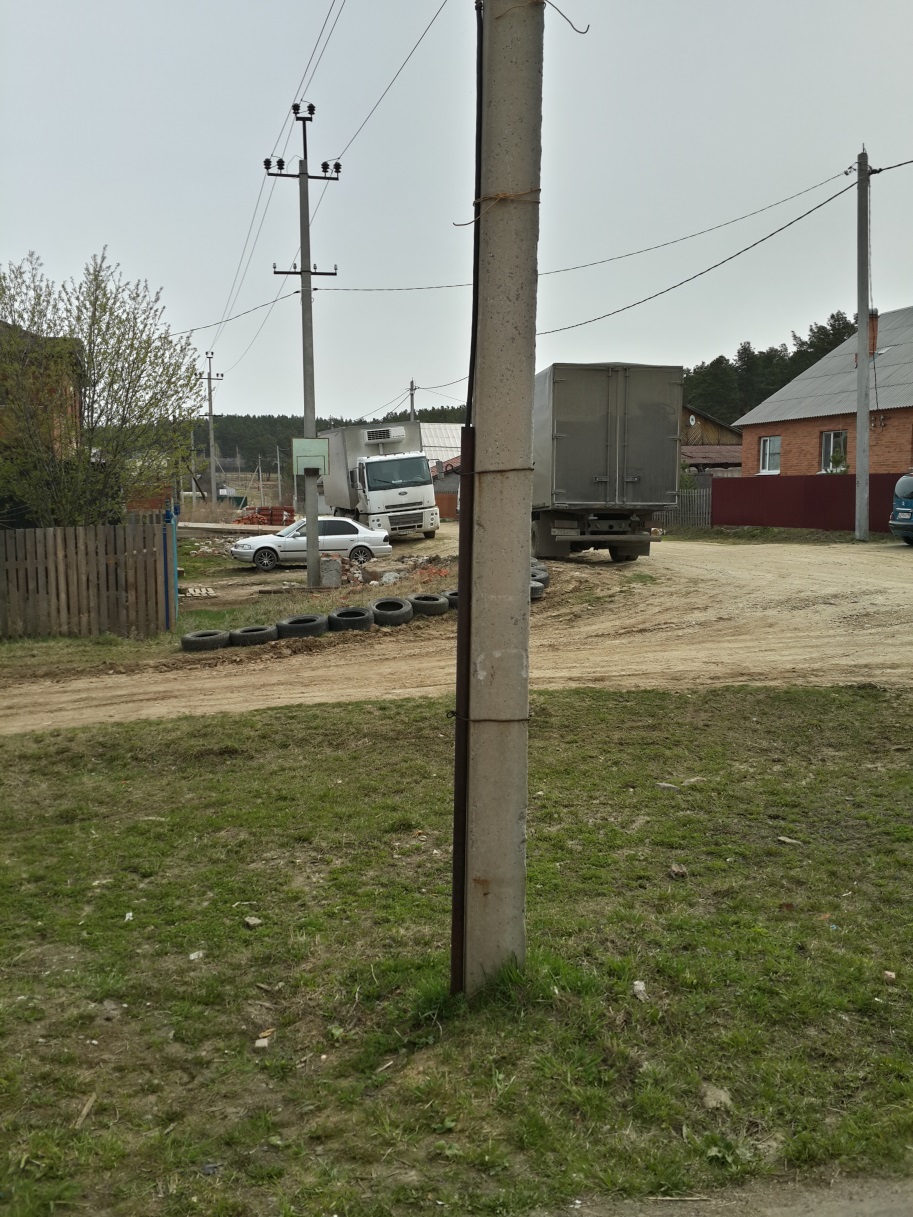 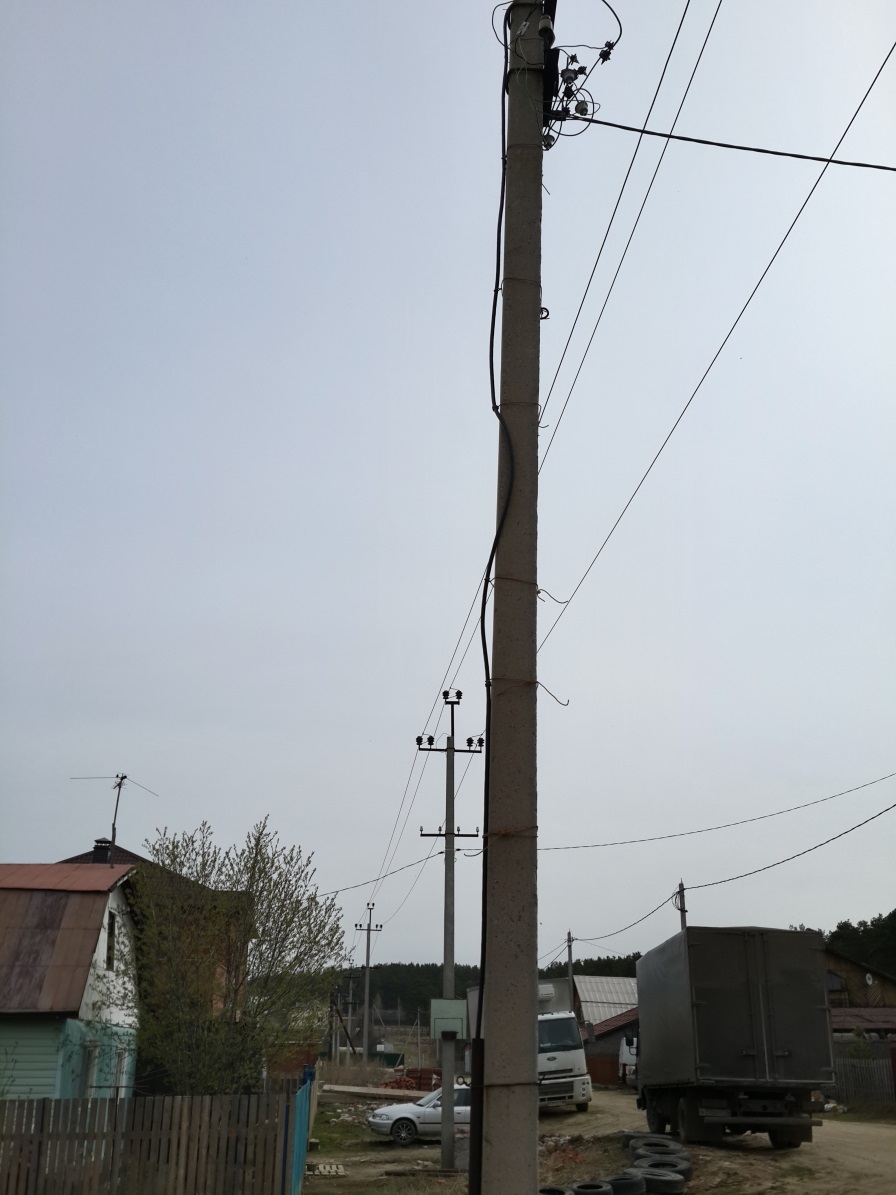 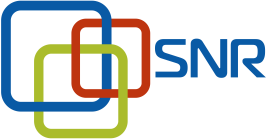 Участок абонентской разводки для сети Ethernet и PON
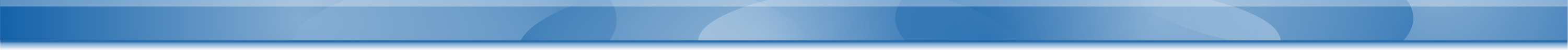 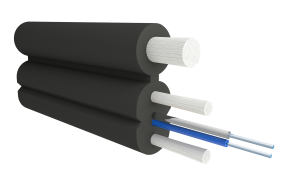 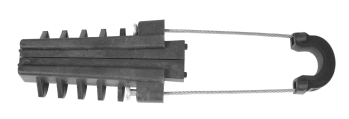 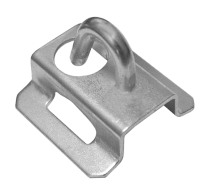 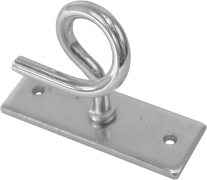 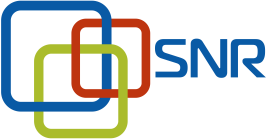 Участок абонентской разводки для сети Ethernet и PON
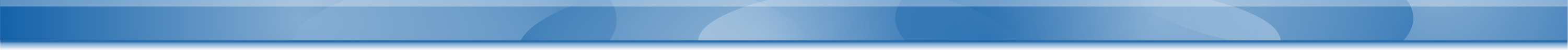 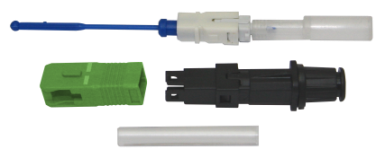 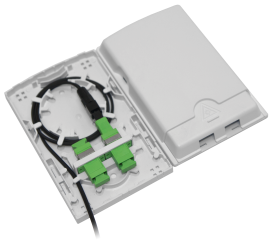 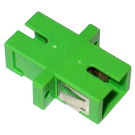 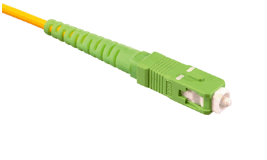 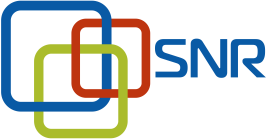 Сварочные аппараты и измерительное оборудование
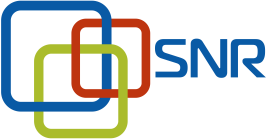 Сварочные аппараты
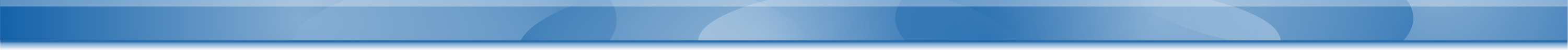 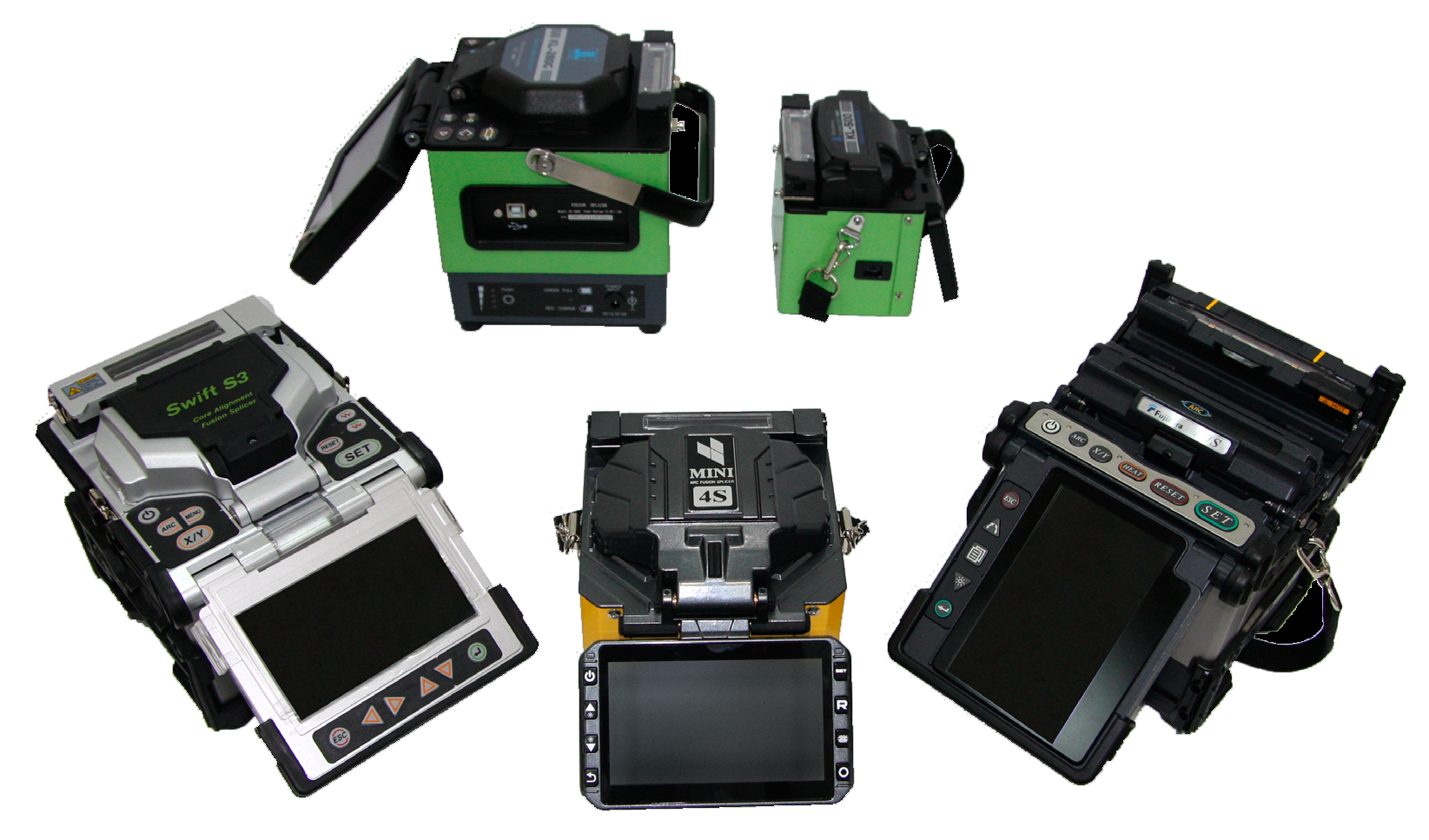 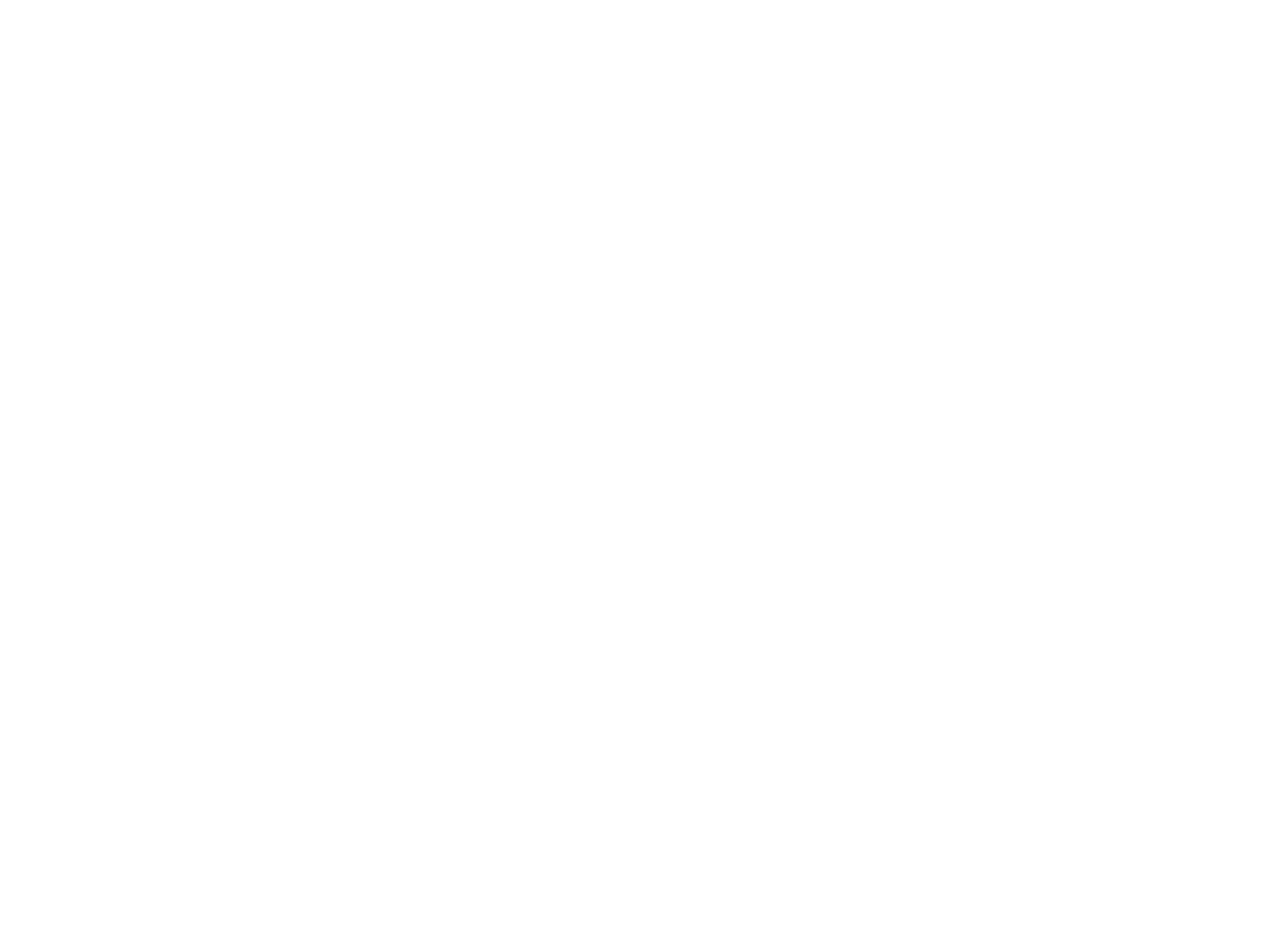 Jilong
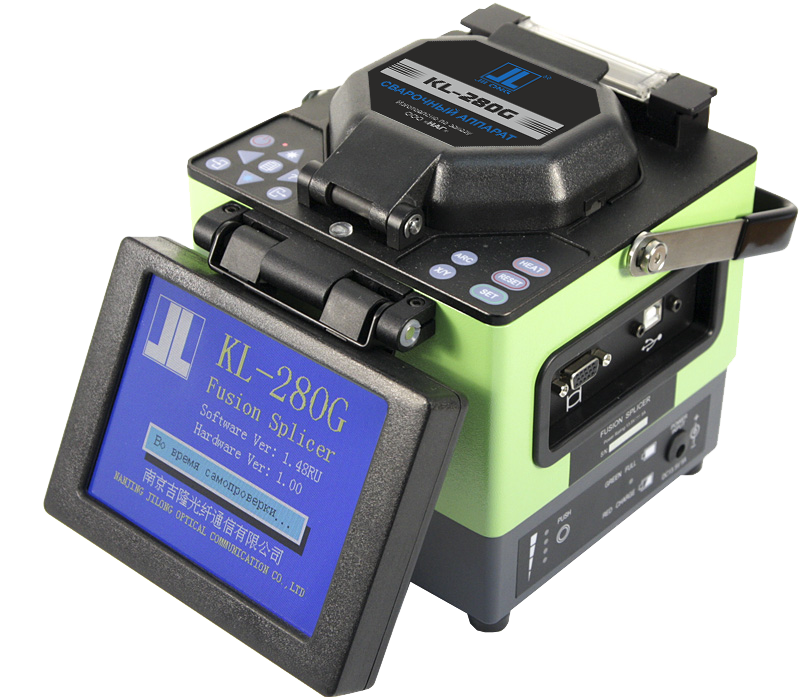 Автоматический сварочный аппарат KL-280G
работает со всеми типами волокон, 
улучшенная система выравнивания волокна по сердцевине,
работа в диапазоне от -10С до +50С, 
один заряд батареи на 160 сварок/усадок.
KL-280G
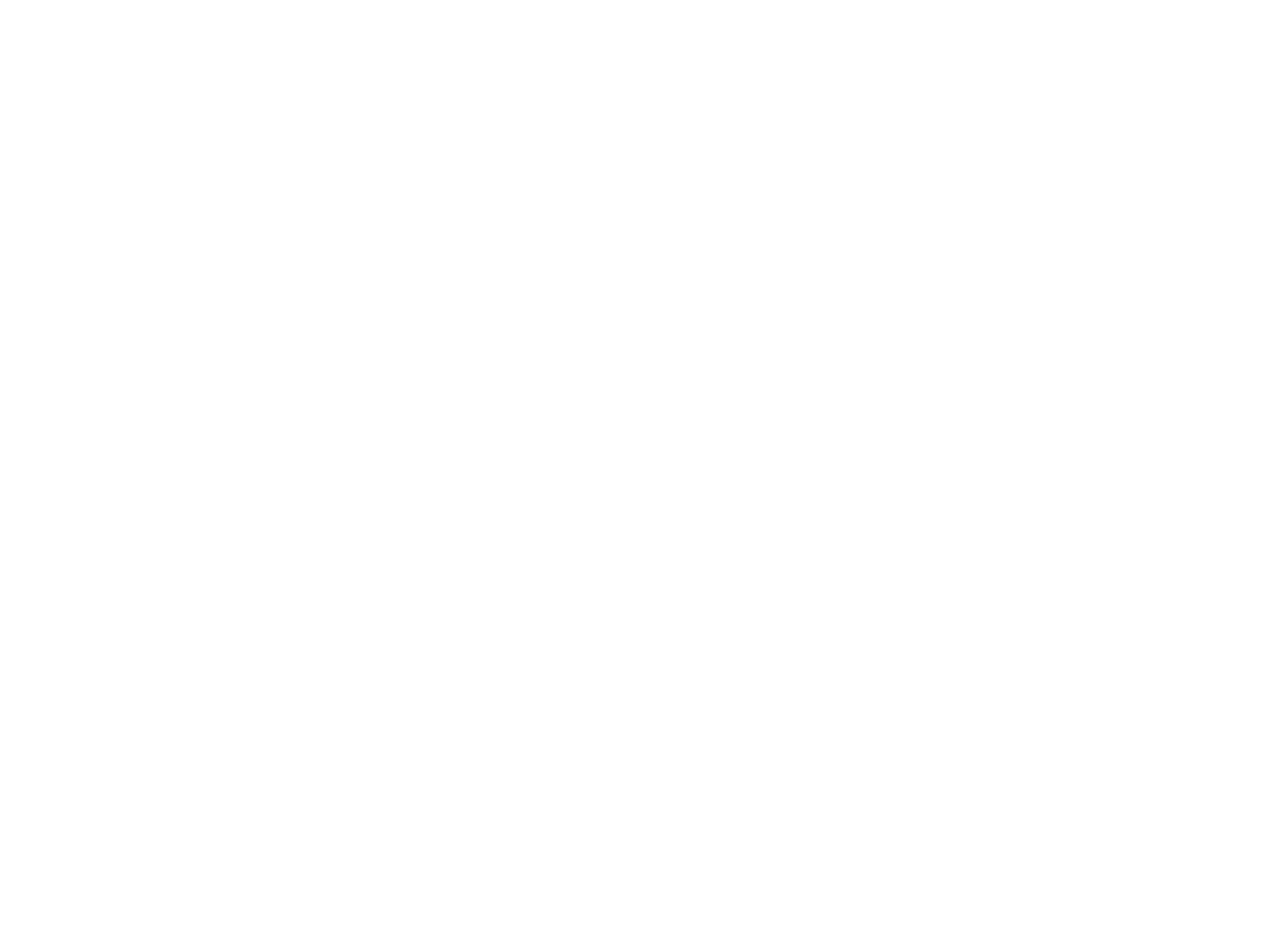 Jilong
Автоматический сварочный аппарат KL-500 - самый маленький аппарат в своем классе.
Работает со всеми основными типами оптических волокон.
юстировка волокон может быть произведена как по сердцевине и по оболочке свариваемых волокон, так и в ручную. 
Работа в диапазоне от -10С до
+50С, 
один заряд батареи на 120 cварок/усадок.
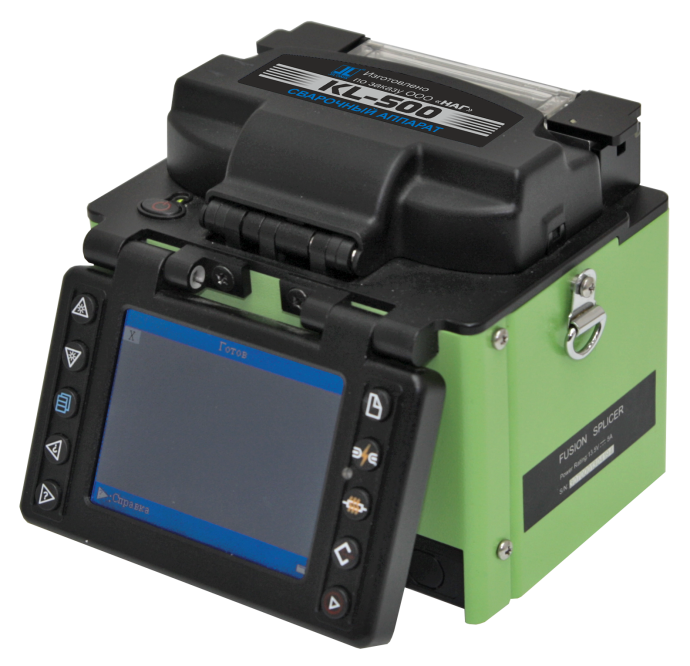 KL-500
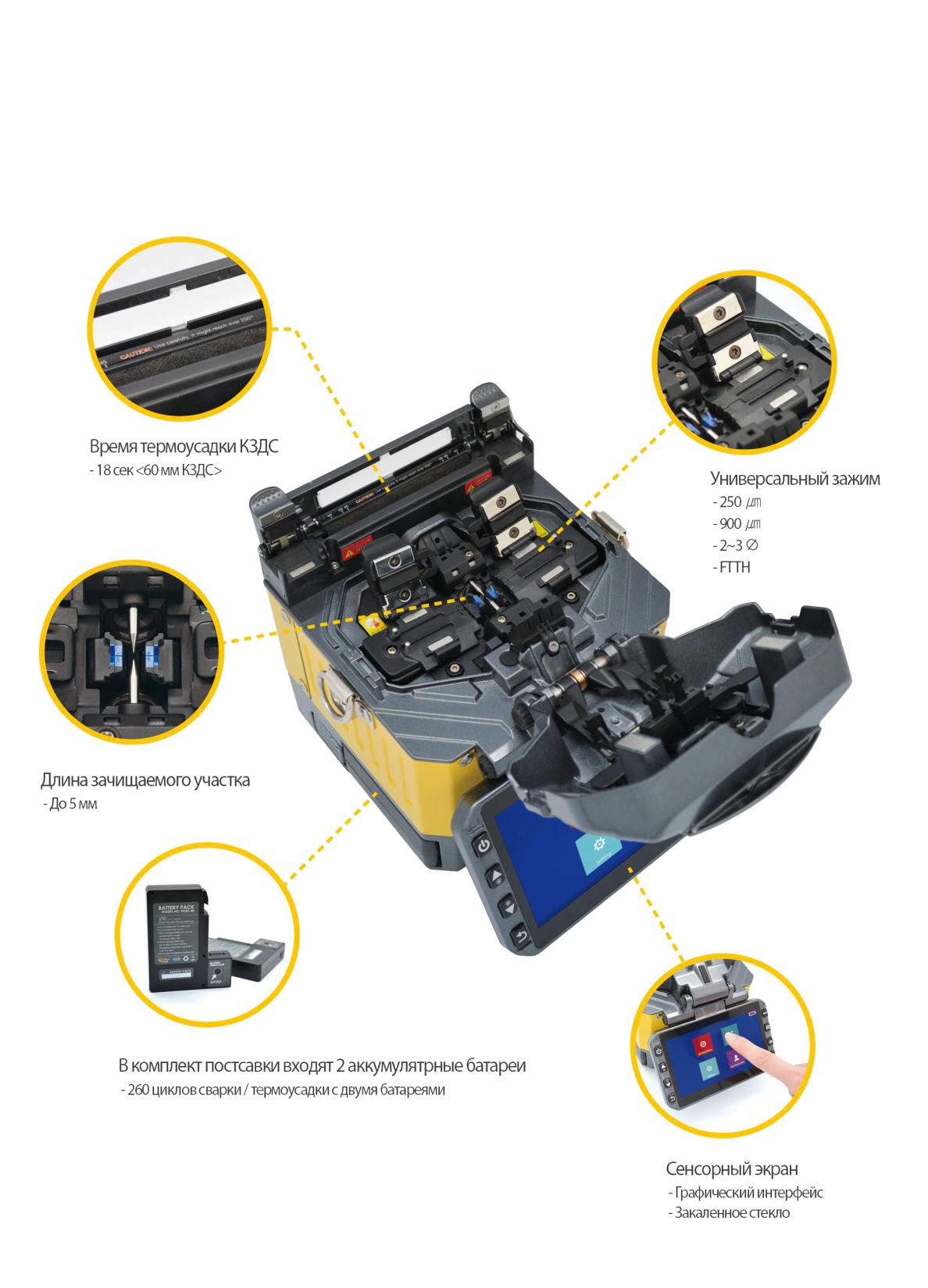 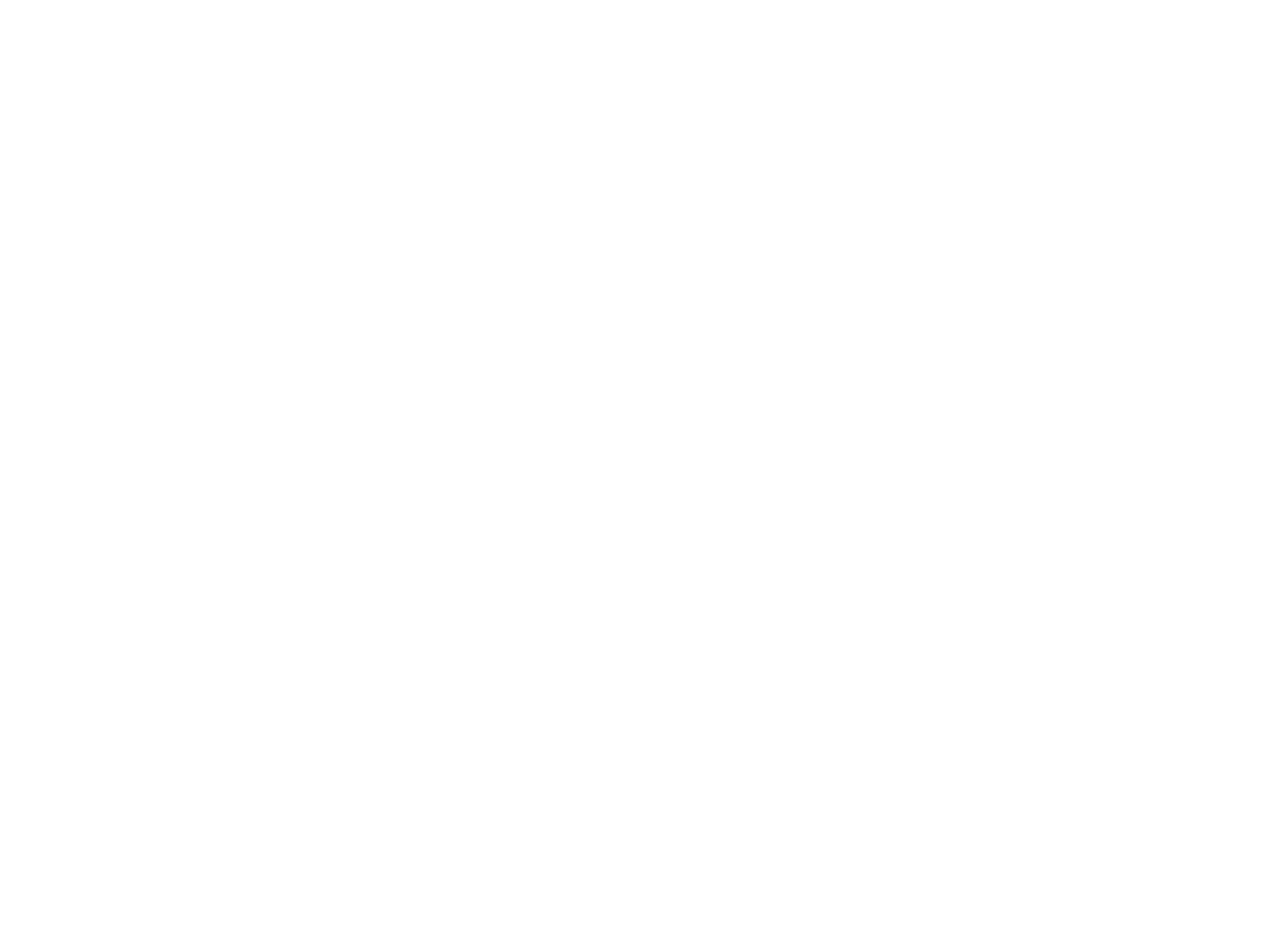 FiberFox
Автоматический сварочный аппарат Mini 4S
работает со всеми типами волокон,
улучшенная система выравнивания волокна по сердцевине DCA, 
Работа в диапазоне от -15С до +60С, 
один заряд батареи на 130 сварок/усадок
Mini 4S
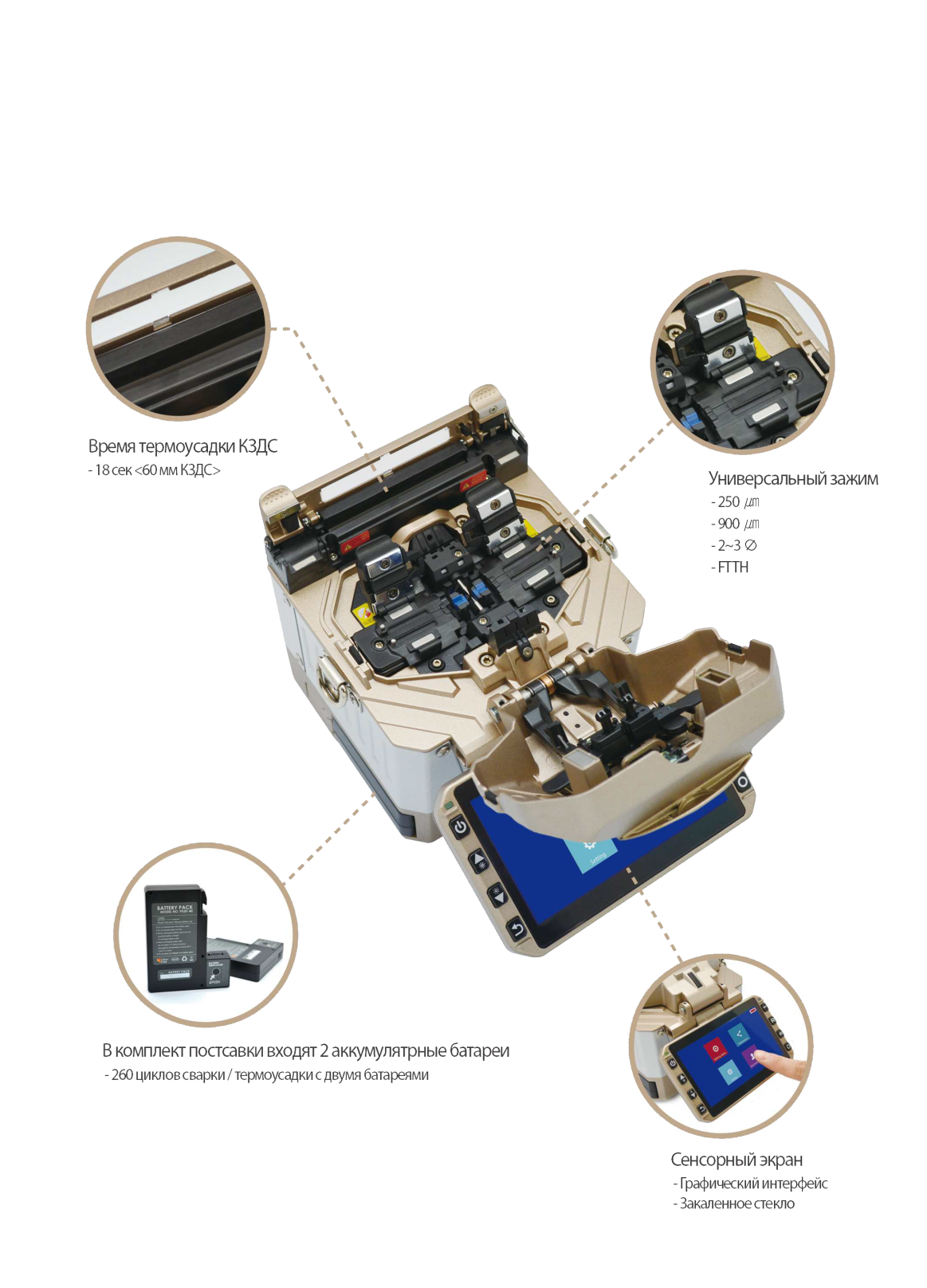 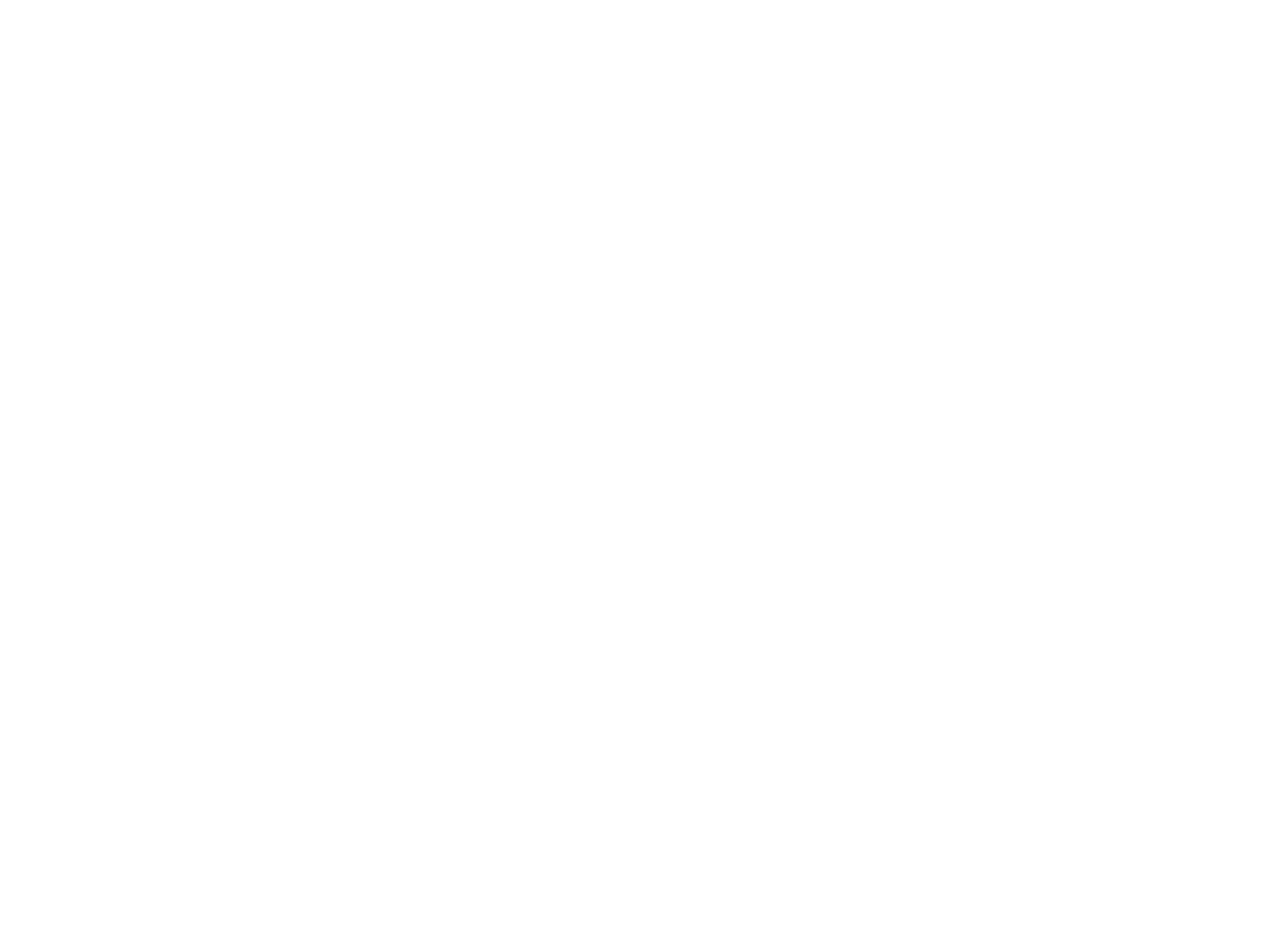 FiberFox
Автоматический сварочный аппарат Mini 6S
работает со всеми типами волокон,
улучшенная система выравнивания волокна по сердцевине DWACAS, 
Работа в диапазоне от -15С до +60С, 
один заряд батареи на 130 сварок/усадок
Mini 6S
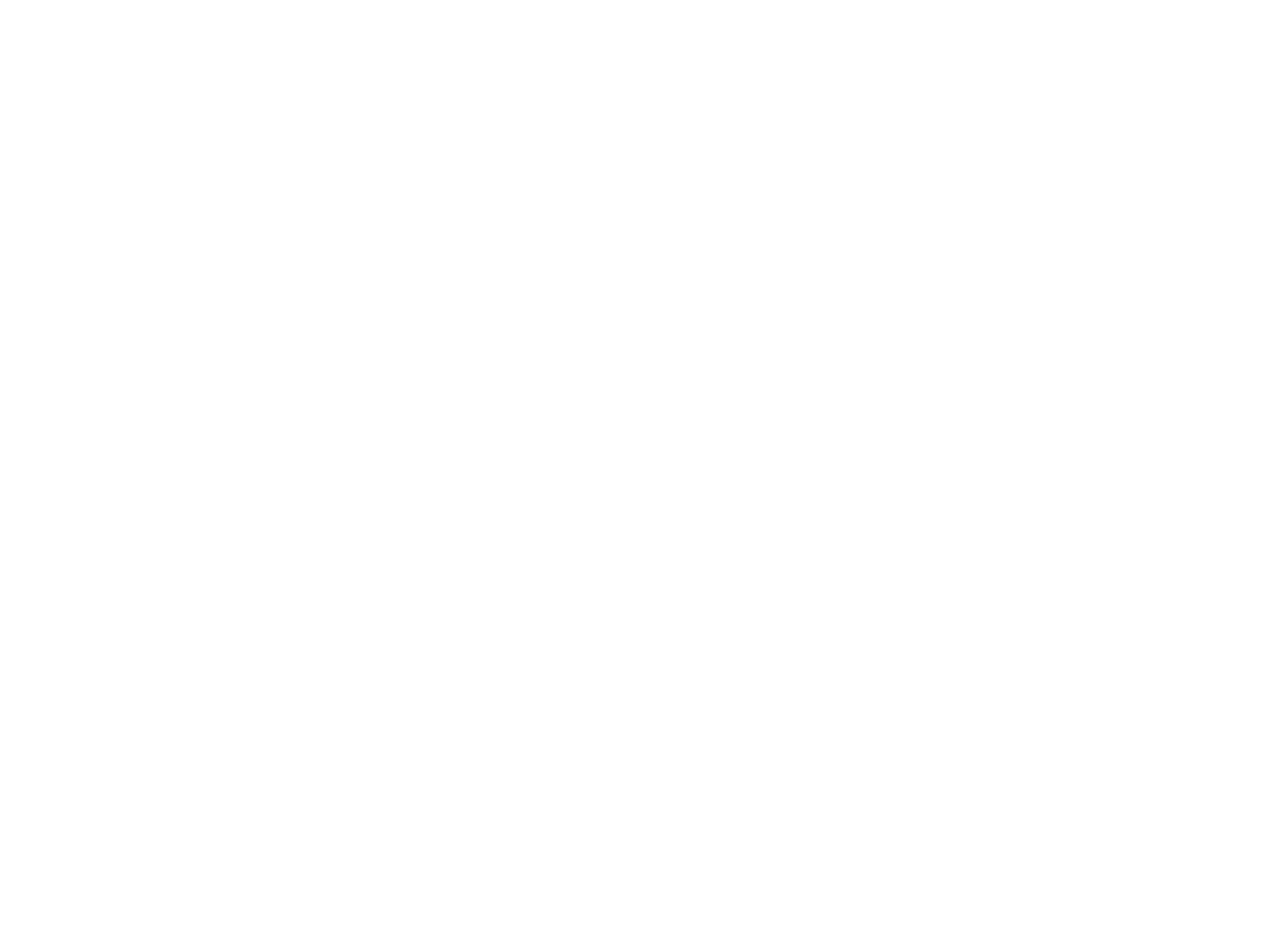 SNR
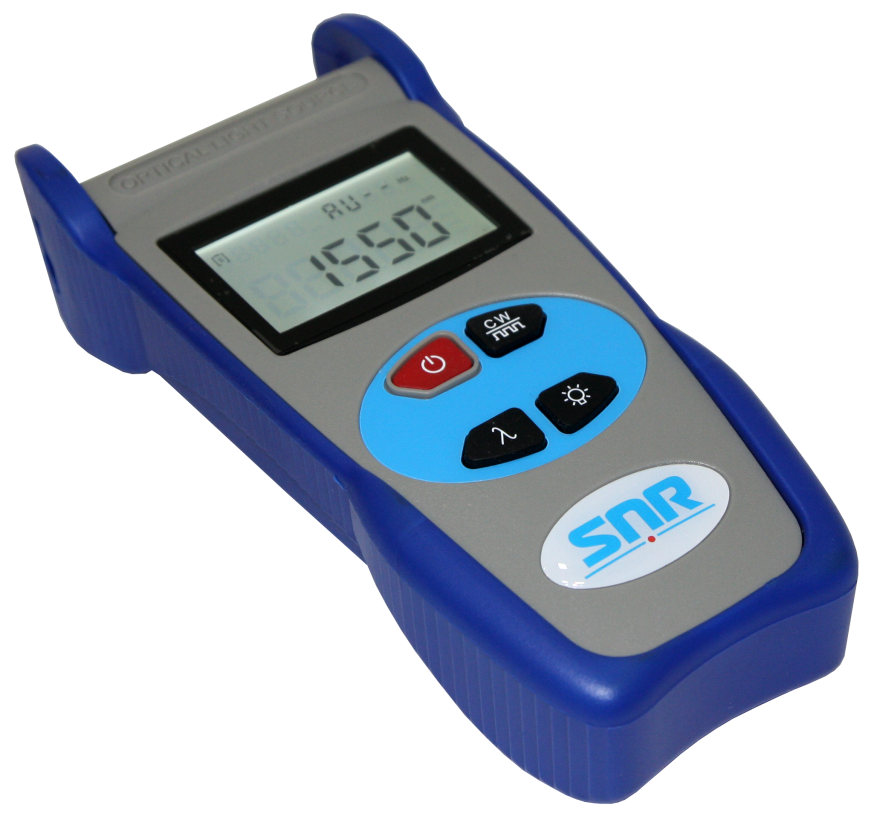 Стабилизированный источник оптического излучения в двух диапазонах длин волн 1310 и 1550нм,с возможностью модуляции излучения с частотой 270/1000/2000 Гц.
SNR-OLS-01
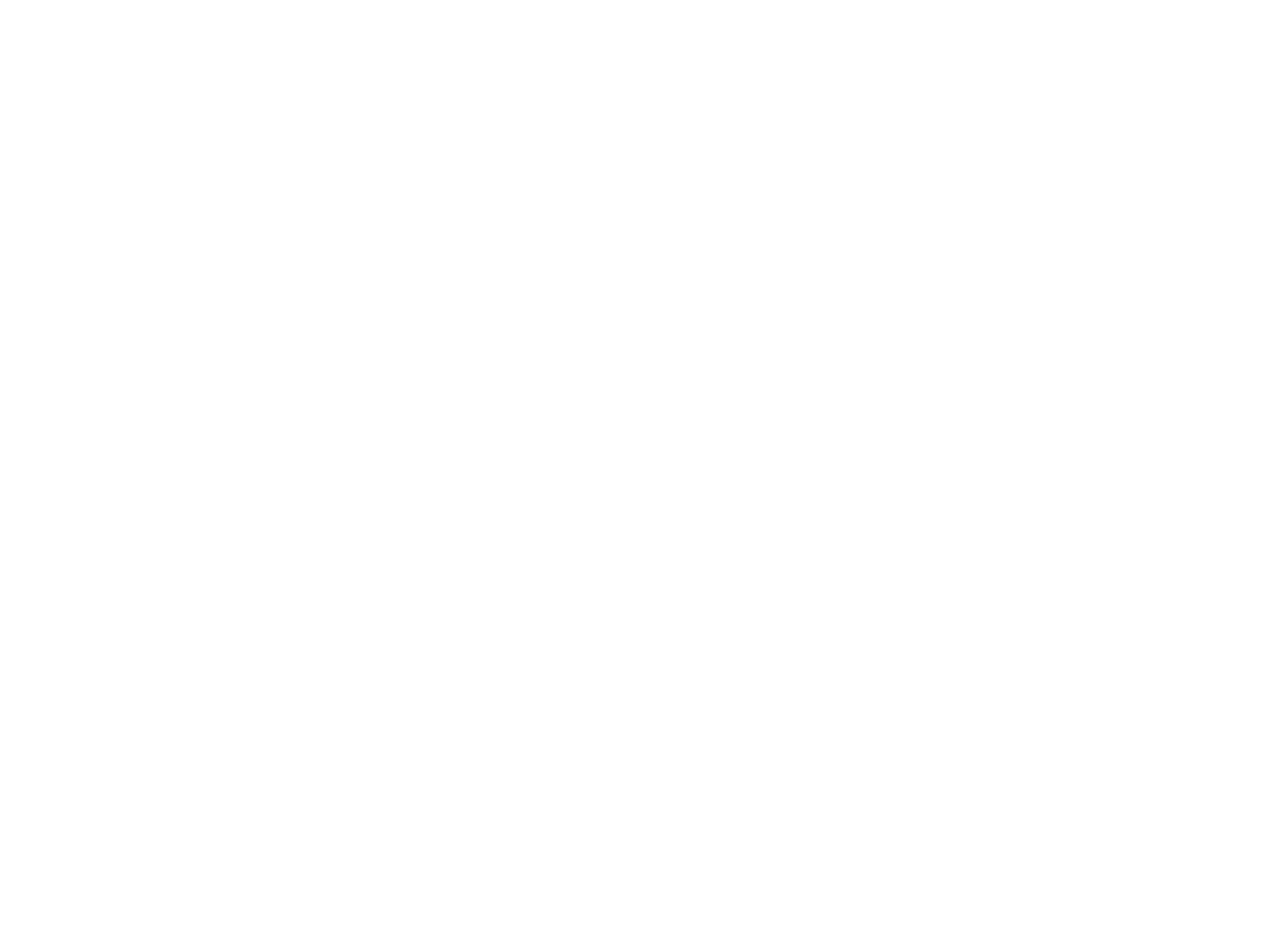 SNR
Многофункциональный оптический тестер SNROMT - 12C сочетает функциональные возможности
измерителя мощности, источника стабилизированного оптического излучения и визуального дефек-
тоскоп для поиска неисправностей
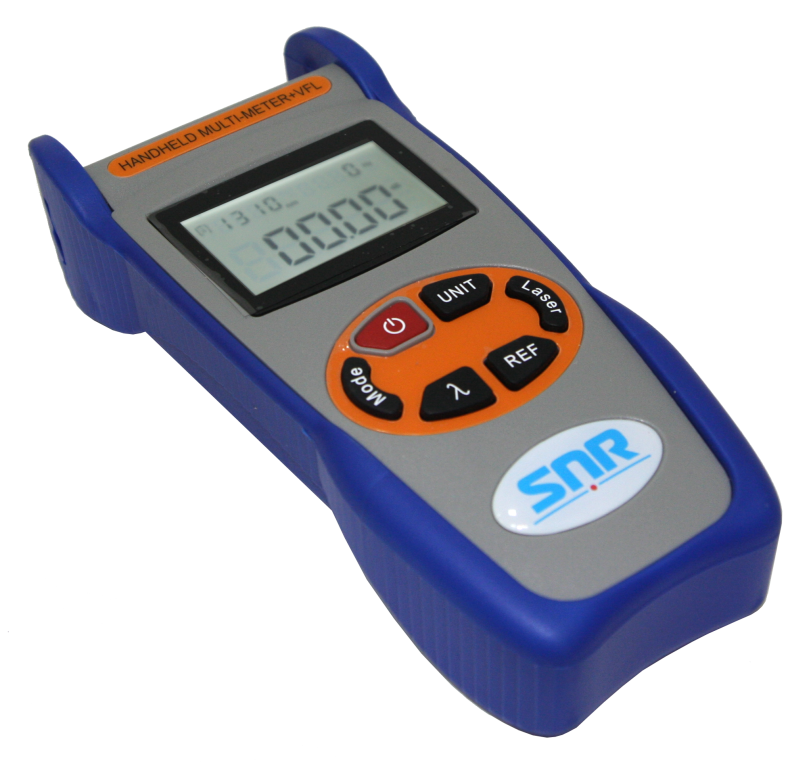 SNR-OMT-12C
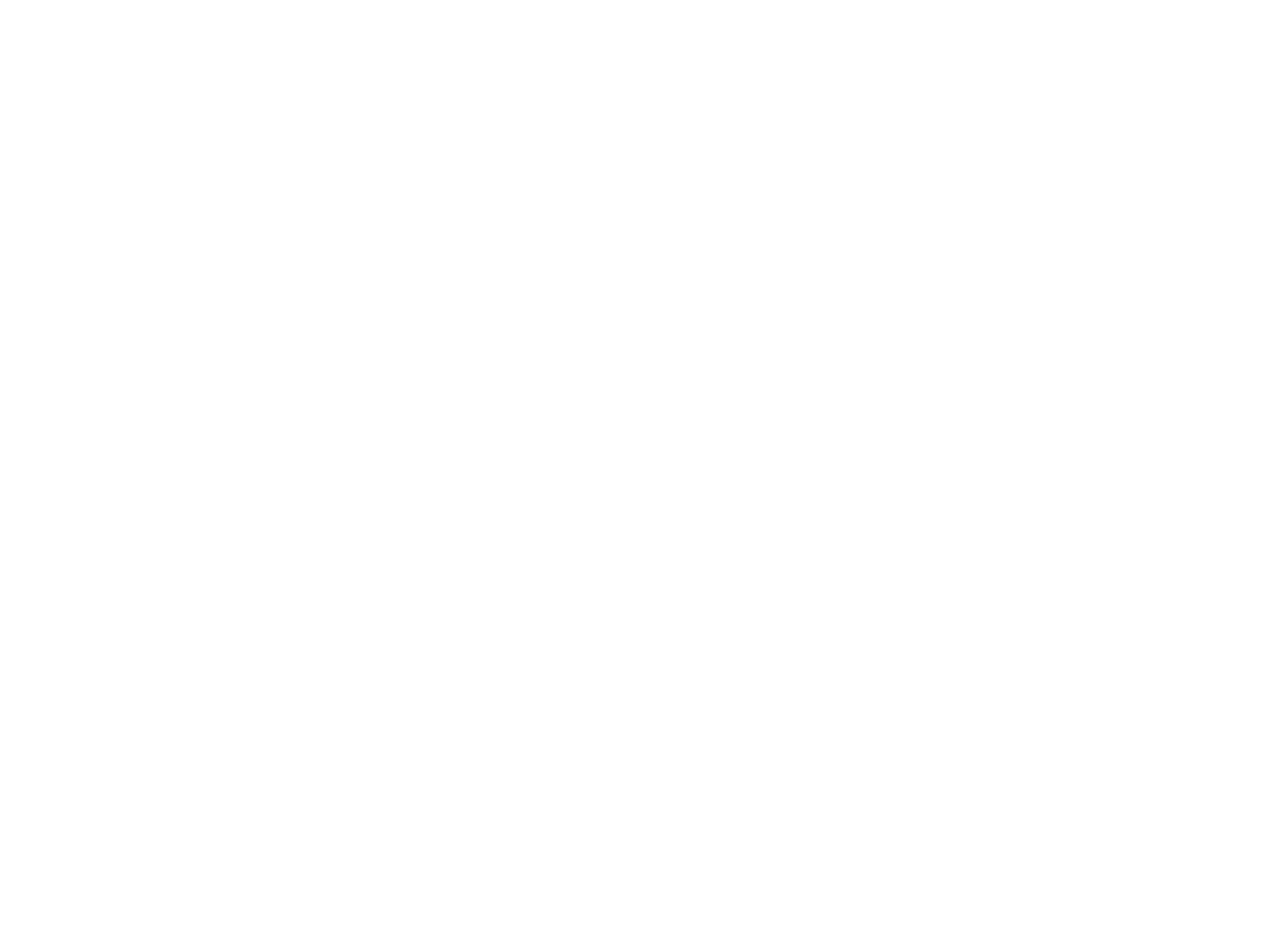 Alpha Mile
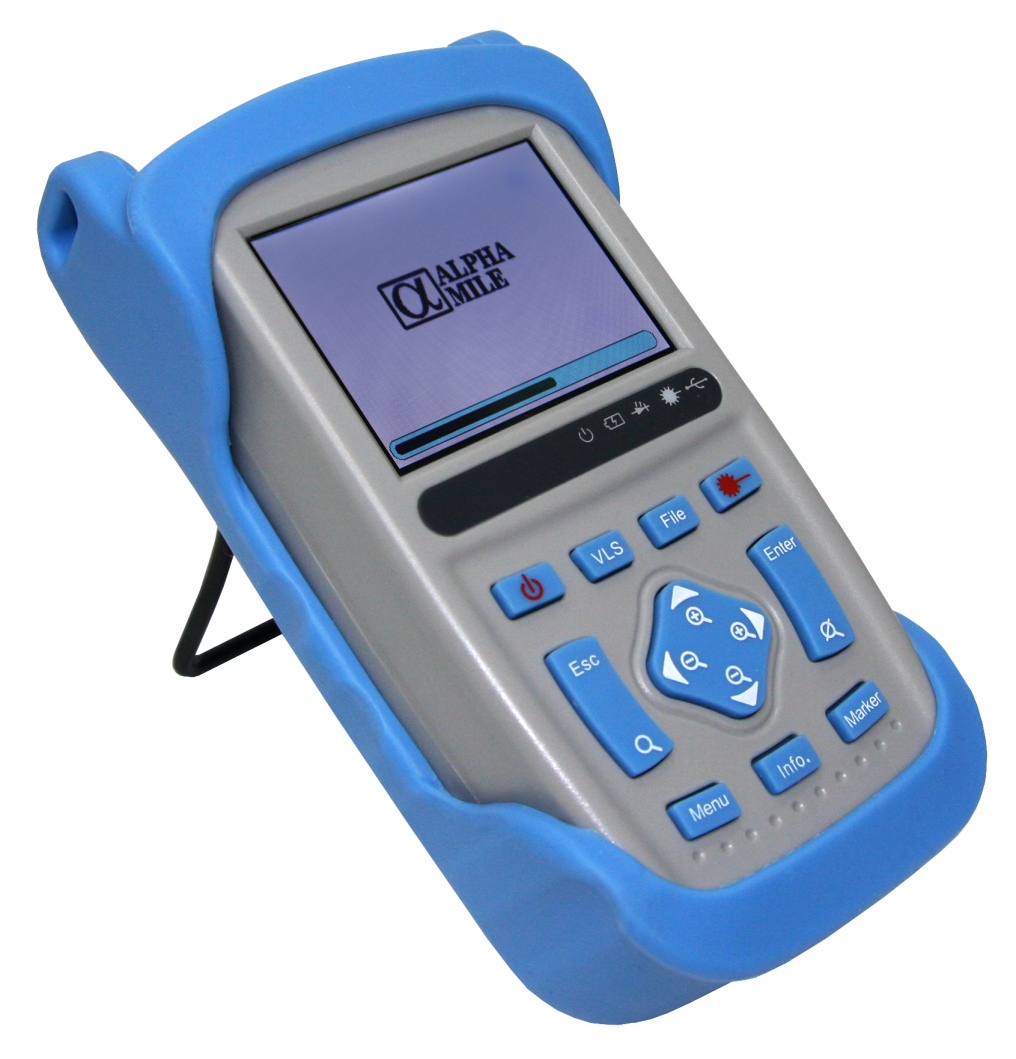 Портативный оптический рефлектометр AM-OTDR-01 и AM-OTDR-02. Прибор измеряет затухания
в оптических волокнах и их соединениях, длину
оптического волокна и расстояния до неоднородностей волоконно-оптических линий связи.
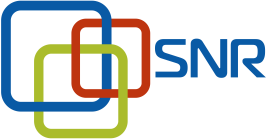 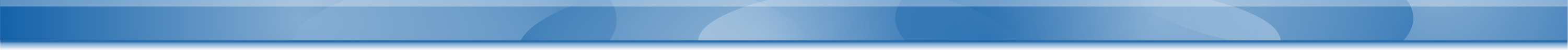